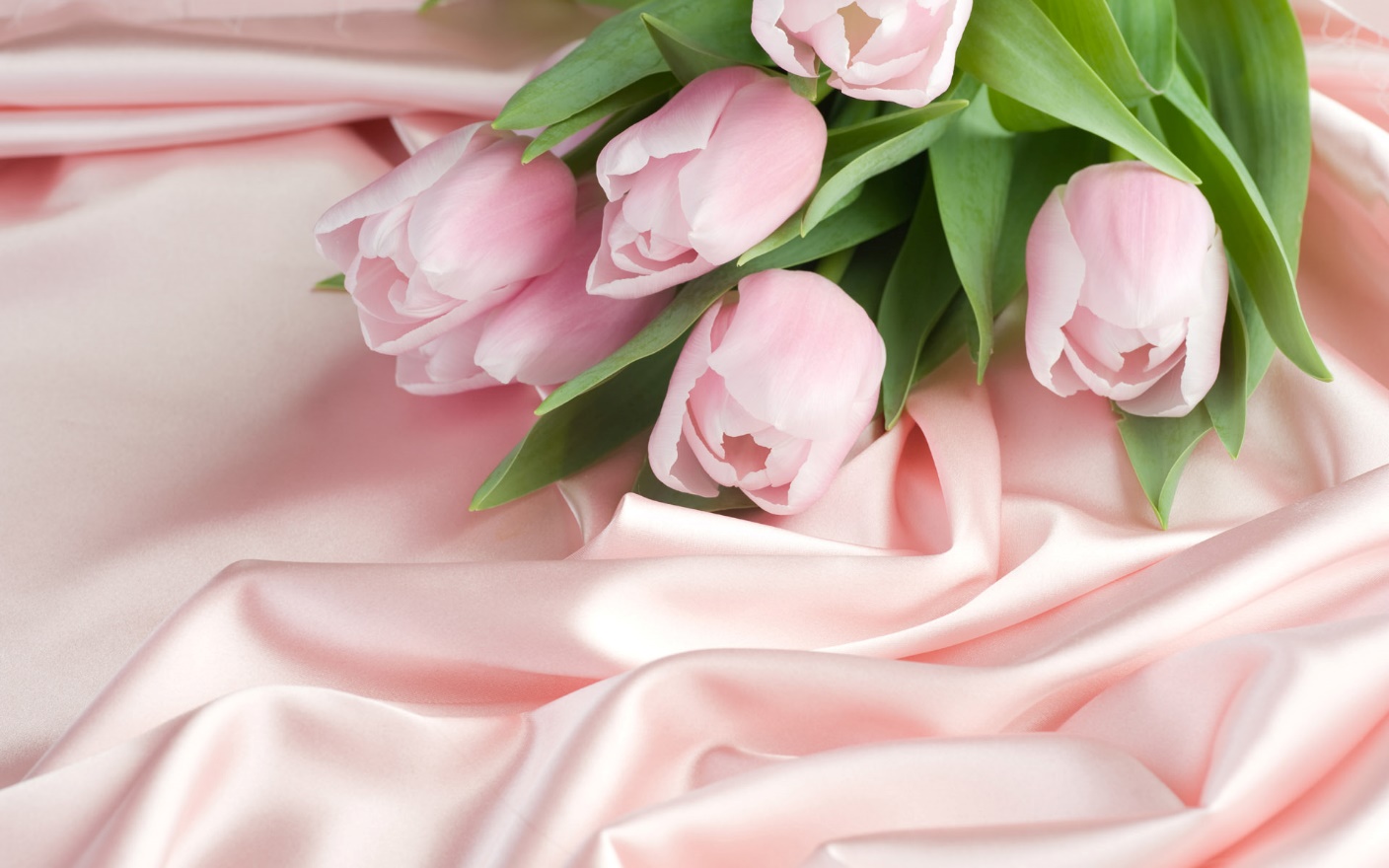 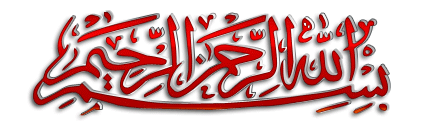 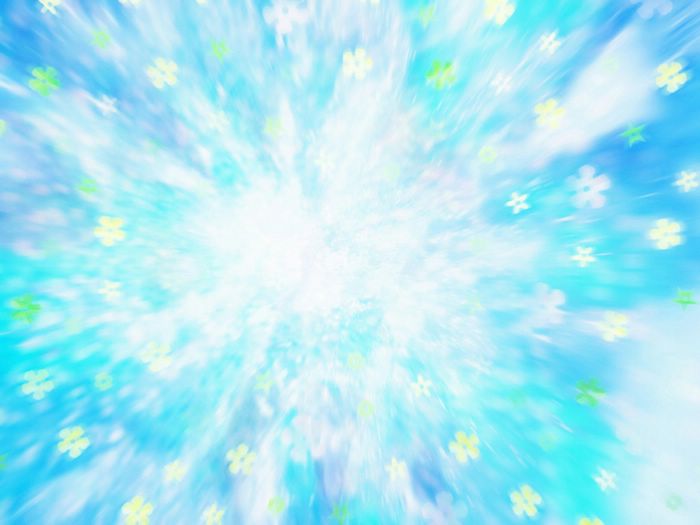 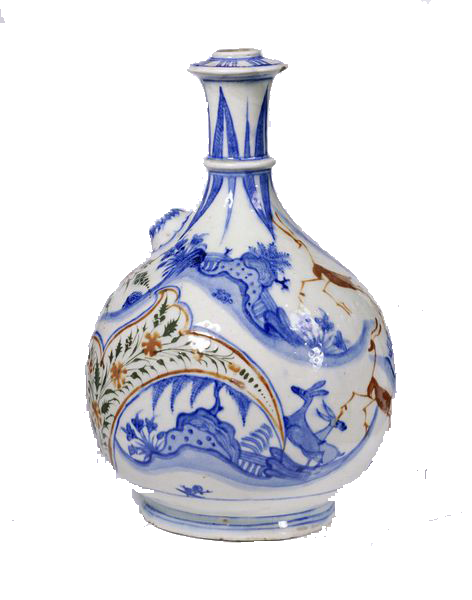 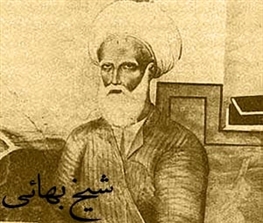 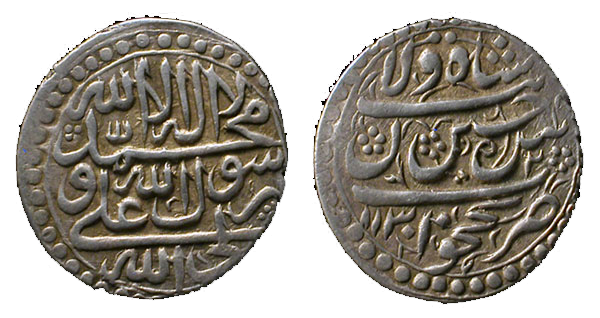 اوضاع اجتماعی، اقتصادی، علمی و فرهنگی ایران در عصر صفوی
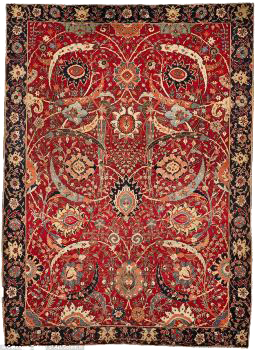 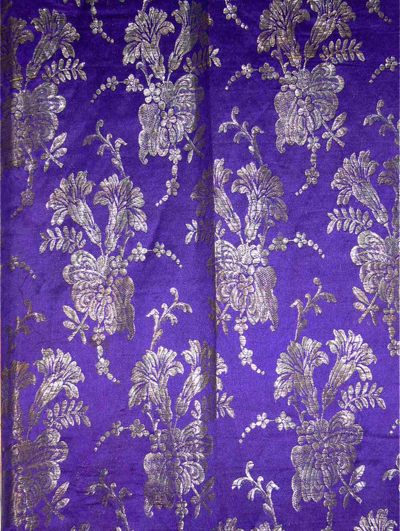 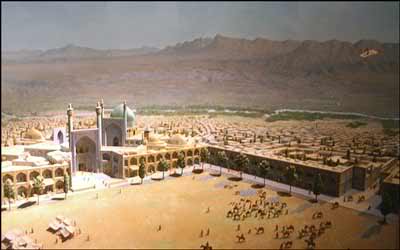 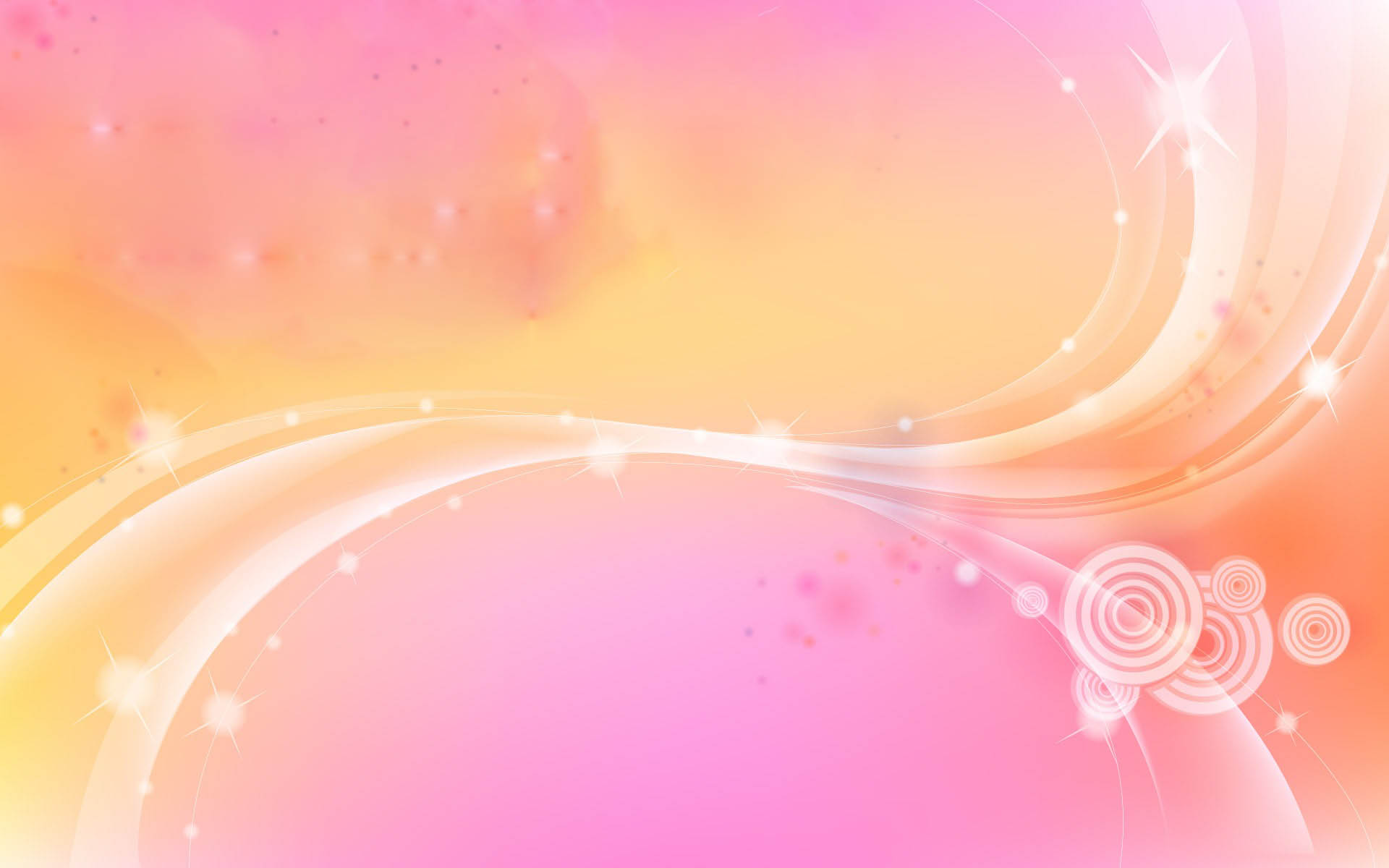 اوضاع سیاسی ایران هنگام تأسیس حکومت صفوی
زندگی اجتماعی
رونق زندگی اجتماعی و اقتصادی
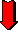 وجود حکومت مرکزی نیرومند
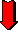 برقراری نظم و امنیت در سراسر کشور
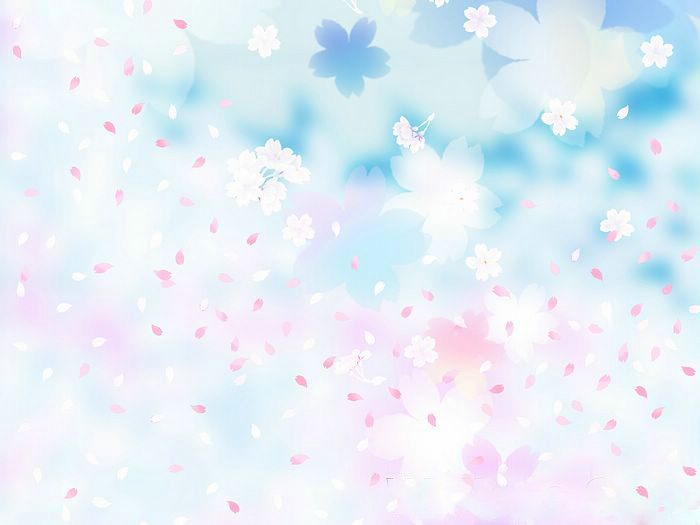 جمعیت ایران             حدود 10 میلیون نفر
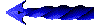 روستاییان و کوچ نشینان به ترتیب بیشترین ساکنان ایران را تشکیل می دادند.
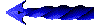 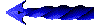 دامداری
صنایع دستی
کشاورزی 
صنایع دستی
به عقیدۀ جهانگردان اروپایی، از جمله شاردن، وضع زندگی دهقانان ایرانی در دورۀ صفویه به مراتب بهتر از وضع دهقانان در مناطق حاصلخیز اروپا بوده است.
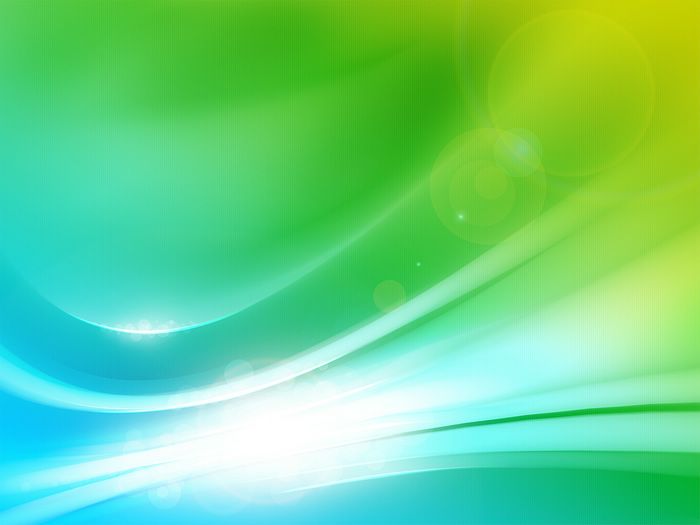 یکی از منابع عمدۀ درآمد حکومت صفوی، مالیاتی بود که از کشاورزان و دامداران می گرفتند.
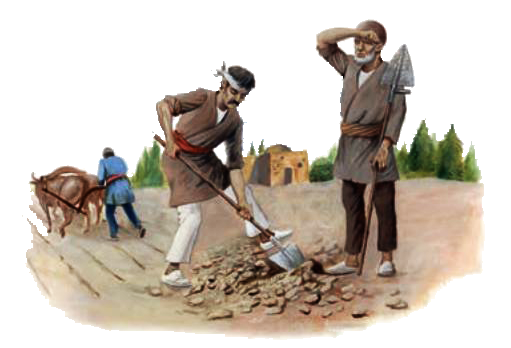 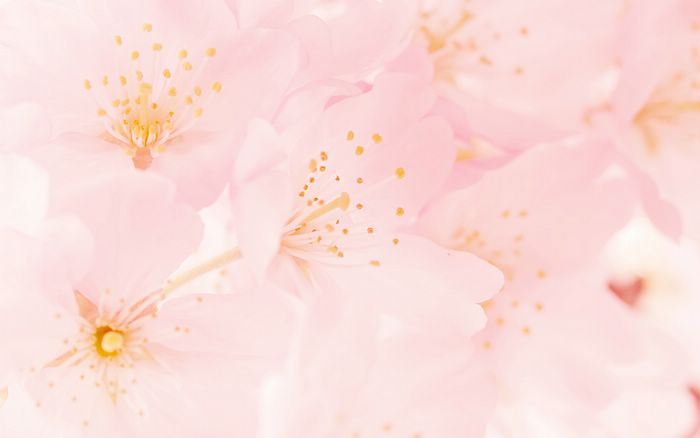 در دورۀ صفوی شهر و شهرنشینی رونق گرفت و شهرهای بزرگ و آبادی به وجود آمد.
در آن زمان، حدود 10 تا 15 درصد ایرانیان در شهرها زندگی می کردند.
مشاغل عمدۀ شهرنشینان
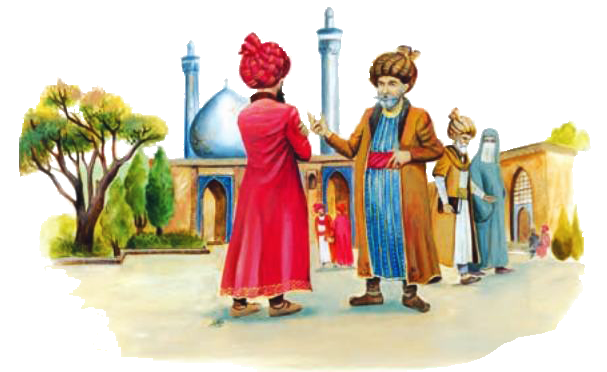 شهرنشینان بیشتر مقام های حکومتی، نظامیان، کارکنان اداره ها، روحانیون، بازرگانان، پیشه وران، صنعتگران و کارگران بودند.
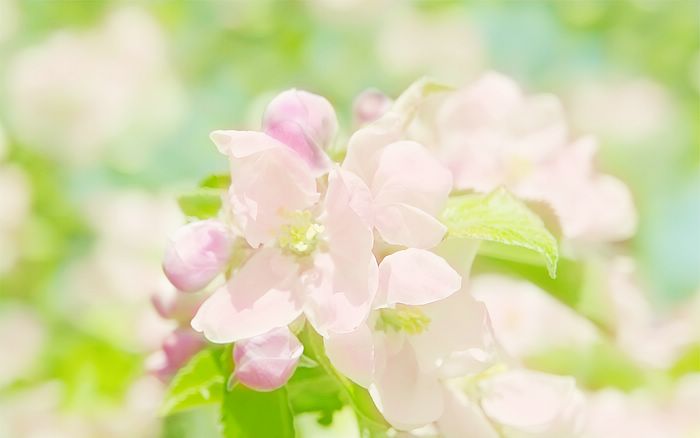 شکوفایی صنعت
در عصر صفوی نه تنها کشاورزی و دامداری بلکه صنایع ایران نیز شکوفا و پر رونق بودند.
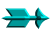 رفع نیازهای گوناگون جامعه
صادرات به کشورهای همسایه و برخی کشورهای اروپایی
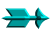 خشکبار، پارچه های مخملی، ابریشمی و حریر و قالی های نفیس
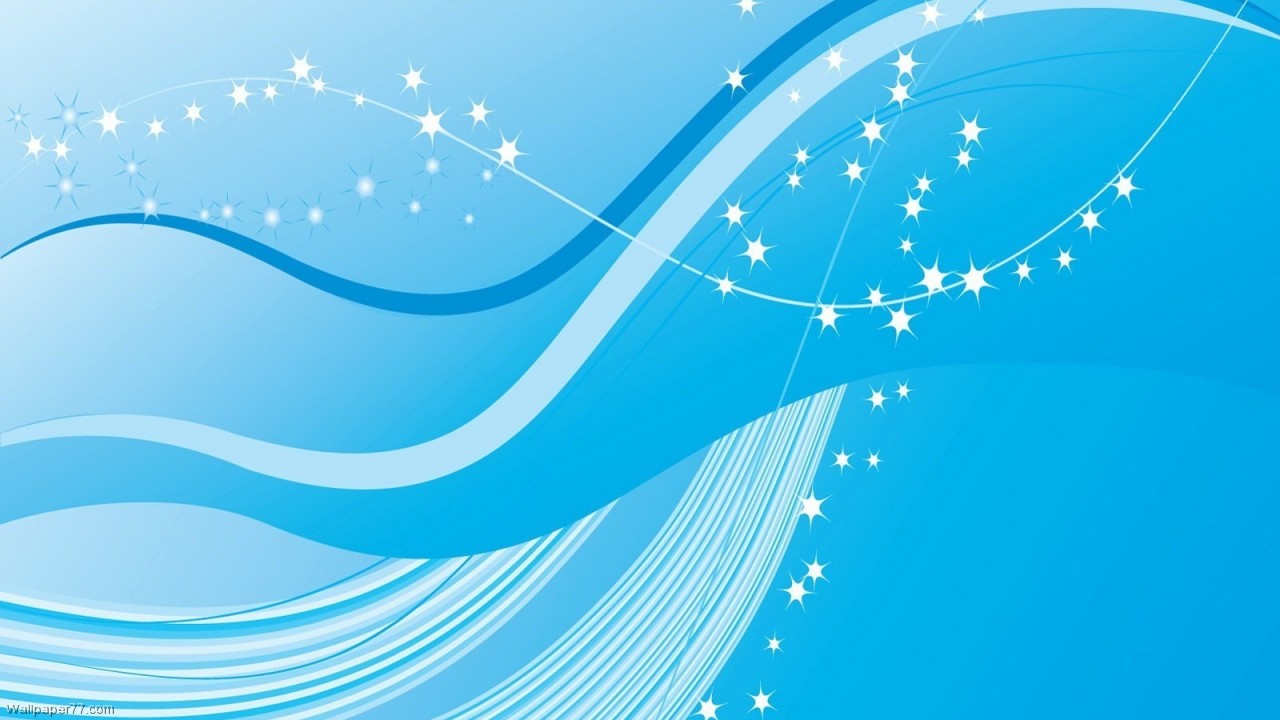 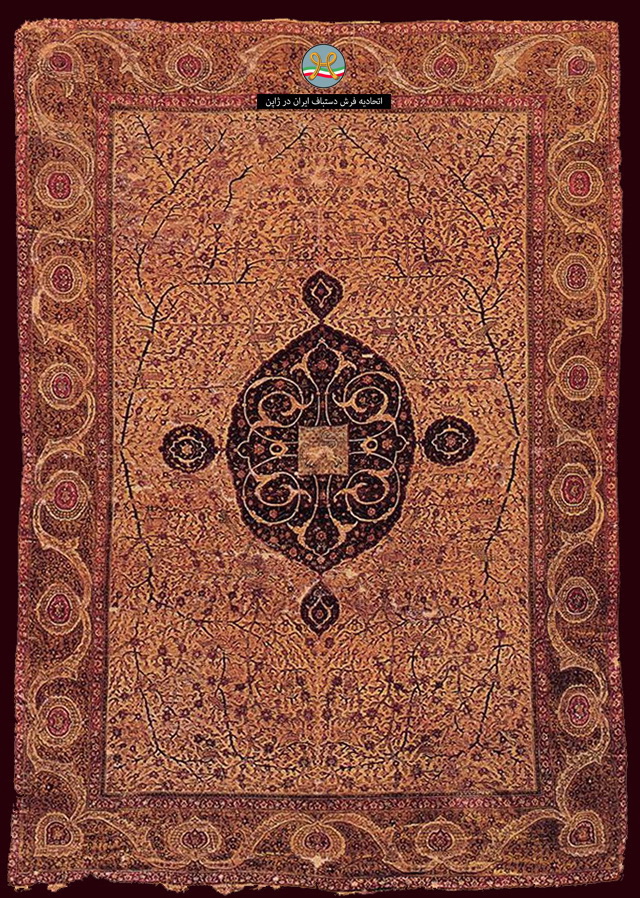 تاریخ بافت : قرن 11 ه . قمحل بافت : تبریزاندازه :149 * 224 سانتی مترجنس رنگ : طبیعیرنگ های اصلی : طلایی ، زرد ، سورمه ایجنس تار : ابریشمجنس پود : ابریشمجنس پرز : ابریشم
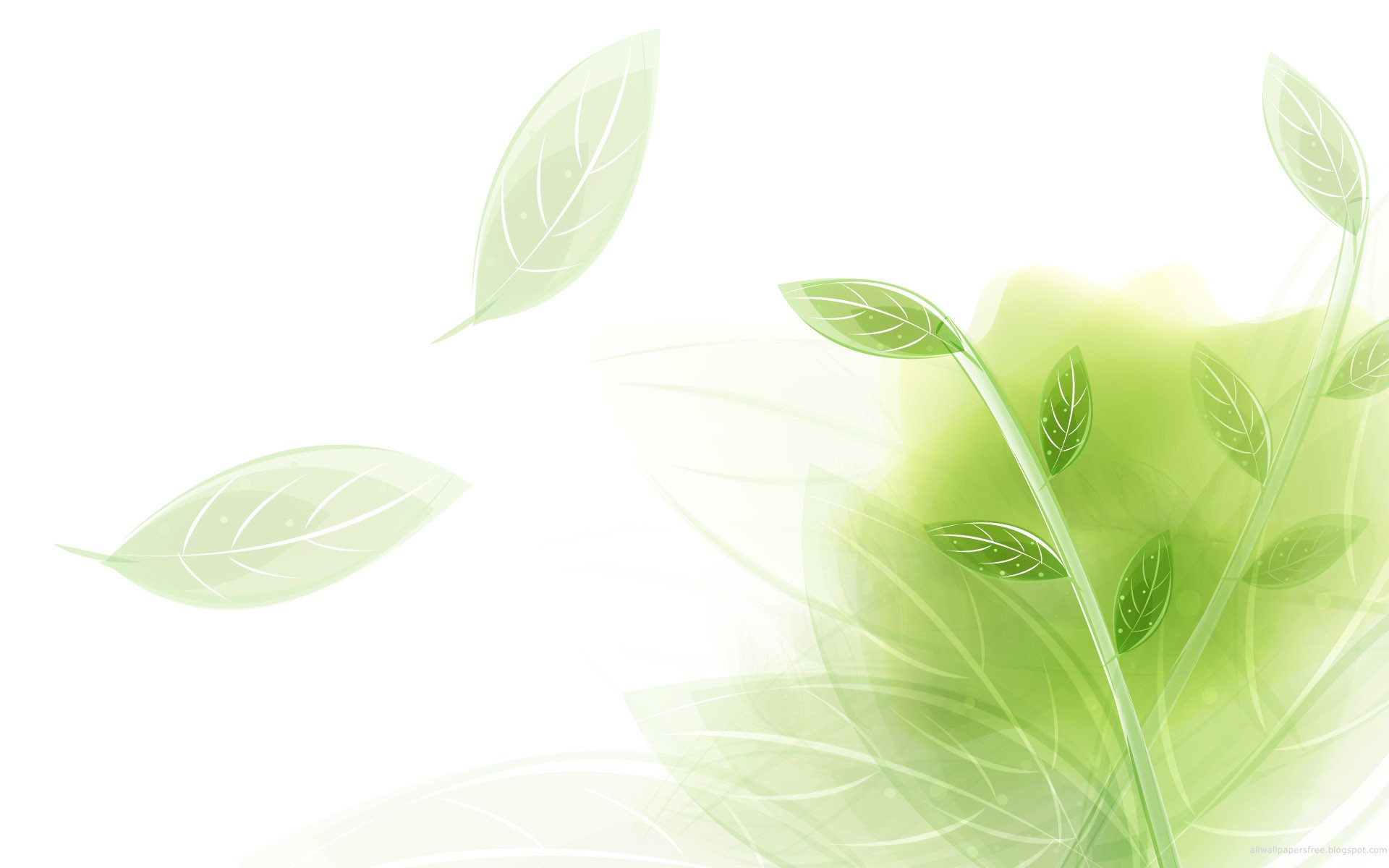 صنعت بافندگی یکی از صنایع پر رونق ایران در دورۀ صفوی بود که با صنعت نساجی اروپا رقابت می کرد.
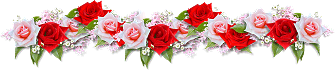 در دورۀ شاه  عباس اول، کارگاه های بافندگی متعددی در اصفهان، کاشان، یزد، مشهد، استرآباد ( گرگان)، گیلان وجود داشت.
مالک بیشتر این کارگاه ها شاه و اعضای خاندان او بودند.
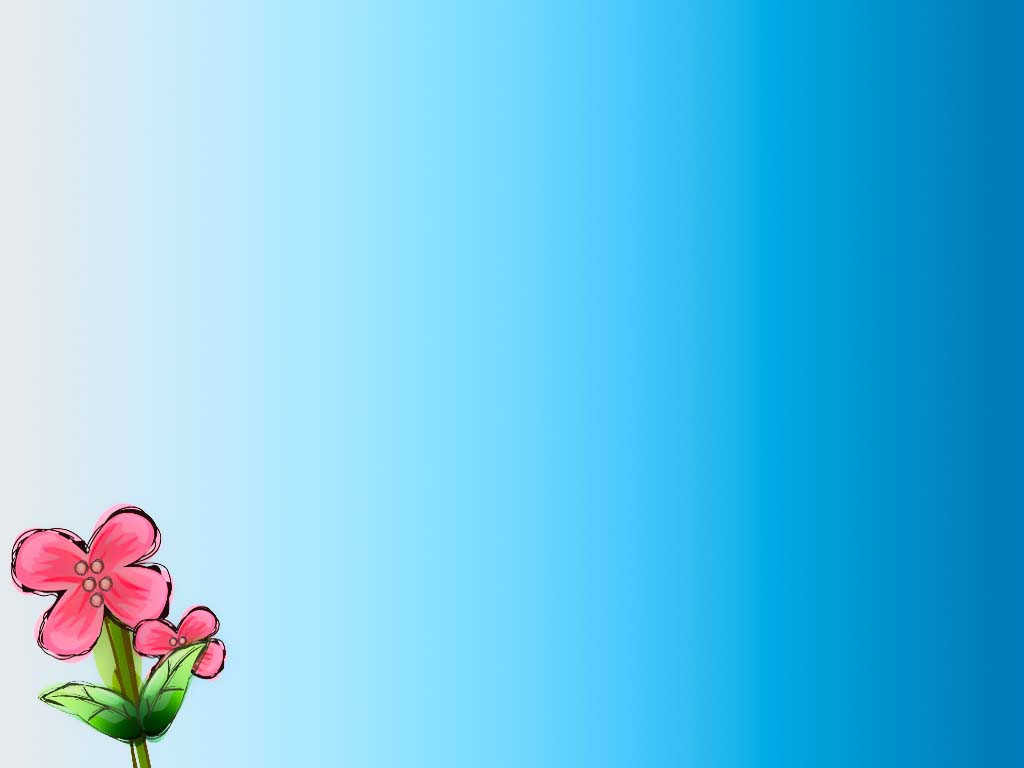 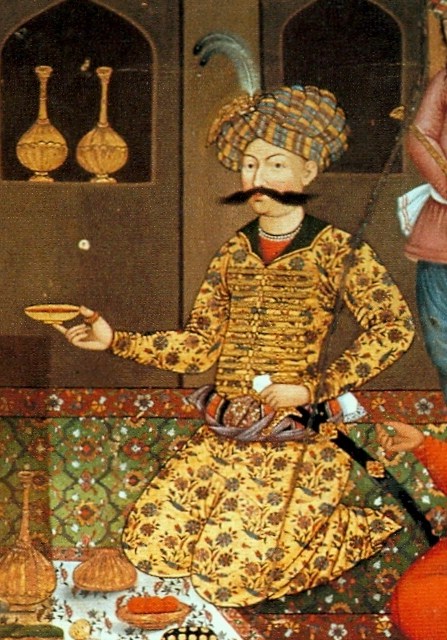 پیراهن زربافت شاه عباس اول
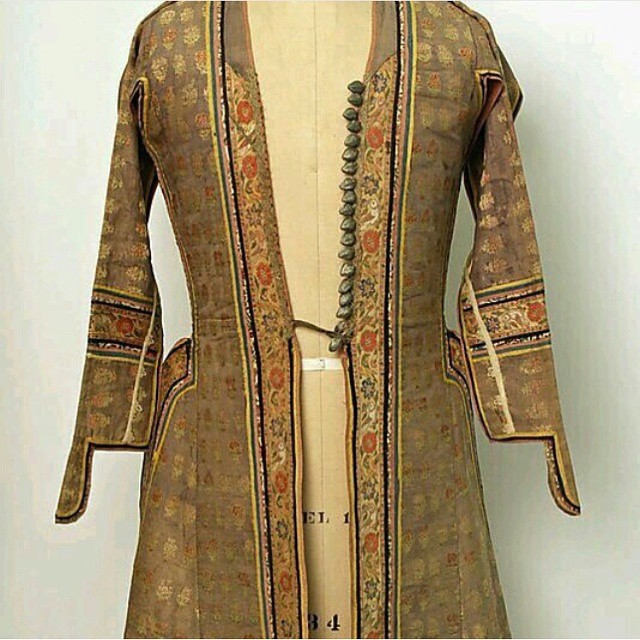 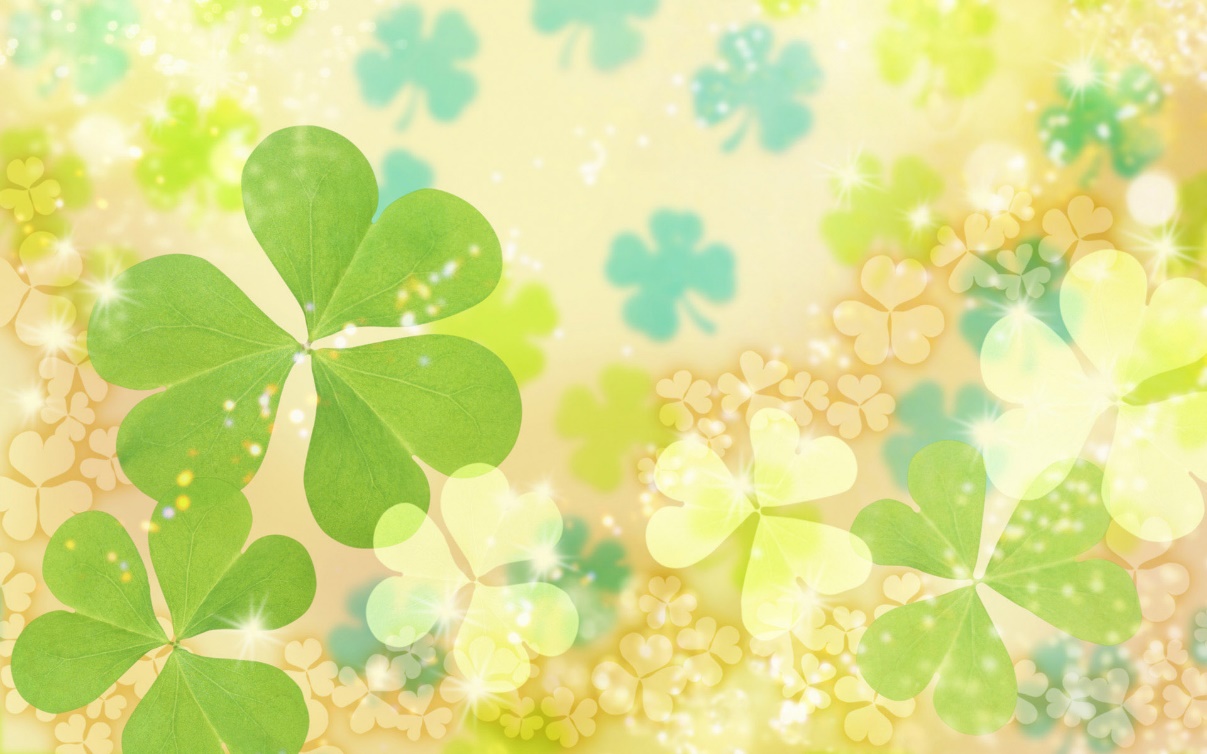 لباس زربفت دوره صفويه كه در موزه متروپوليتن نیویورک نگهداري مي شود.
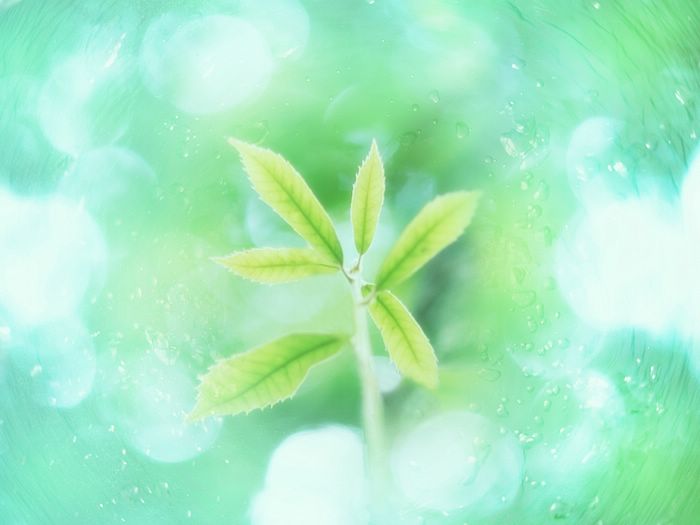 صنعتگران ایرانی در صنایع کاشی، چینی، چرم، جواهر، رنگ، صابون و جنگ افزارهای سنتی از قبیل شمشیر و کمان نیز پیشرفت کرده بودند و می توانستند کالاهای مرغوبی بسازند.
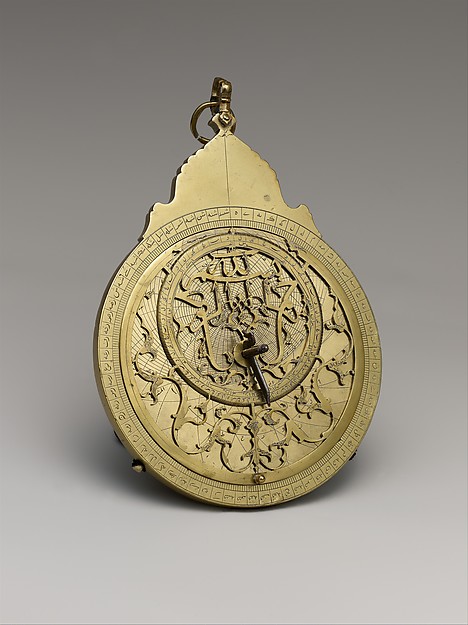 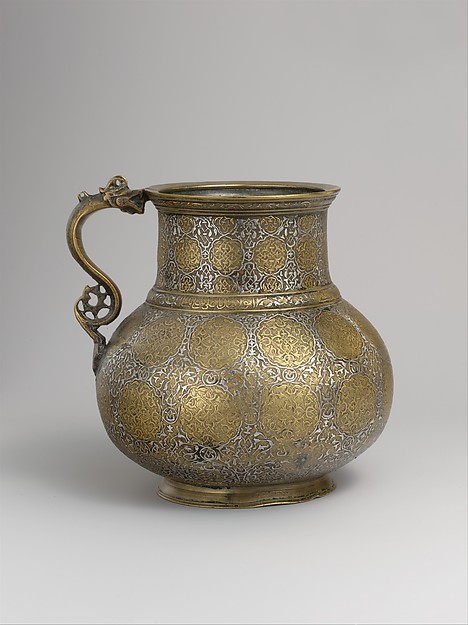 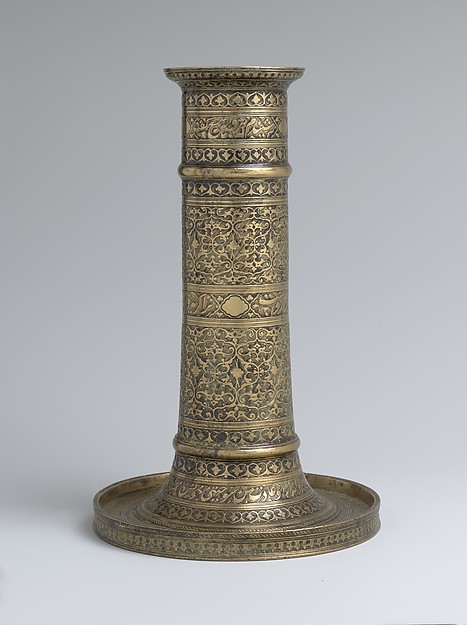 اسطرلاب
 موزۀ متروپولین
پارچ برنجی 
موزۀ متروپولین
پایۀ برنجی فانوس موزۀ متروپولین
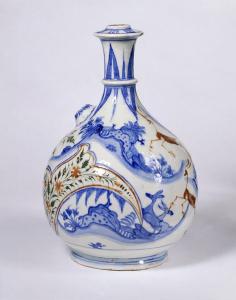 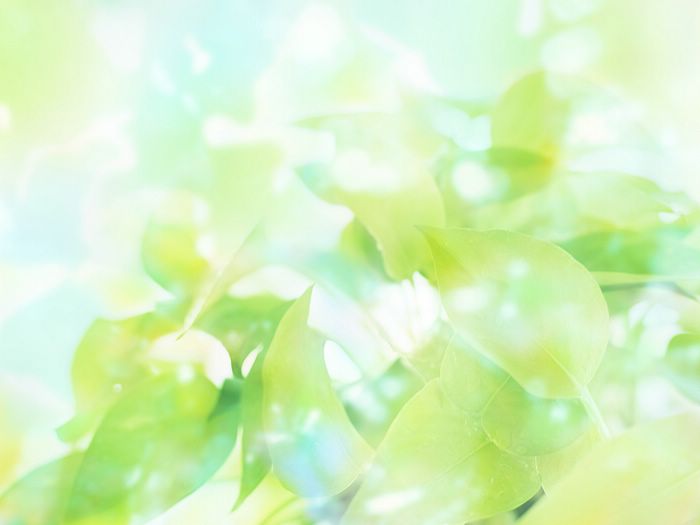 این کوزه قلیان که با نقوش حیوان و گل و گیاه تزئین گردیده است در کرمان ساخته شده و متعلق به 1700 - 1650 میلادی می باشد. استفاده از رنگ های قهوه ای مایل به قرمز، آبی و سبز در زیر لعاب شفاف در دوره صفویه در کرمان معمول بوده است. این اثر در موزه ویکتوریا و آلبرت نگهداری می شود.
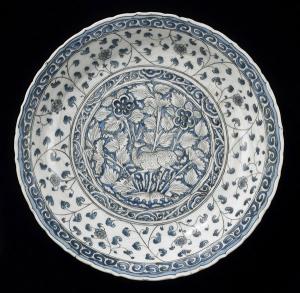 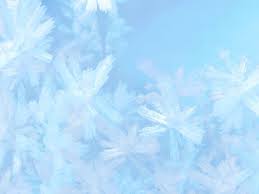 ظروف آبی و سفید، مشهورترین نوع سفال برجسته صفوی
این اثر در انستیتو هنر مینیاپلیس نگهداری می شود.
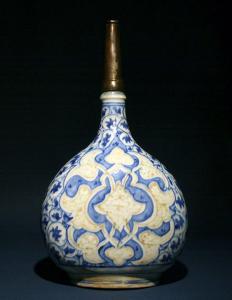 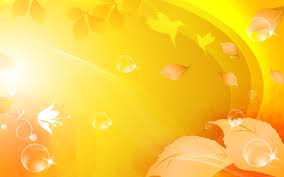 این بطری سرامیک سفید و آبی اثر هنرمندان کرمانی عصر صفویه است. جنس این بطری از خمیر گل نرم و با شیوه تزئینی ایرانی و صفوی ساخته و پرداخته شده است. محل نگهداری این اثر گالری عناویان در نیویورک است.
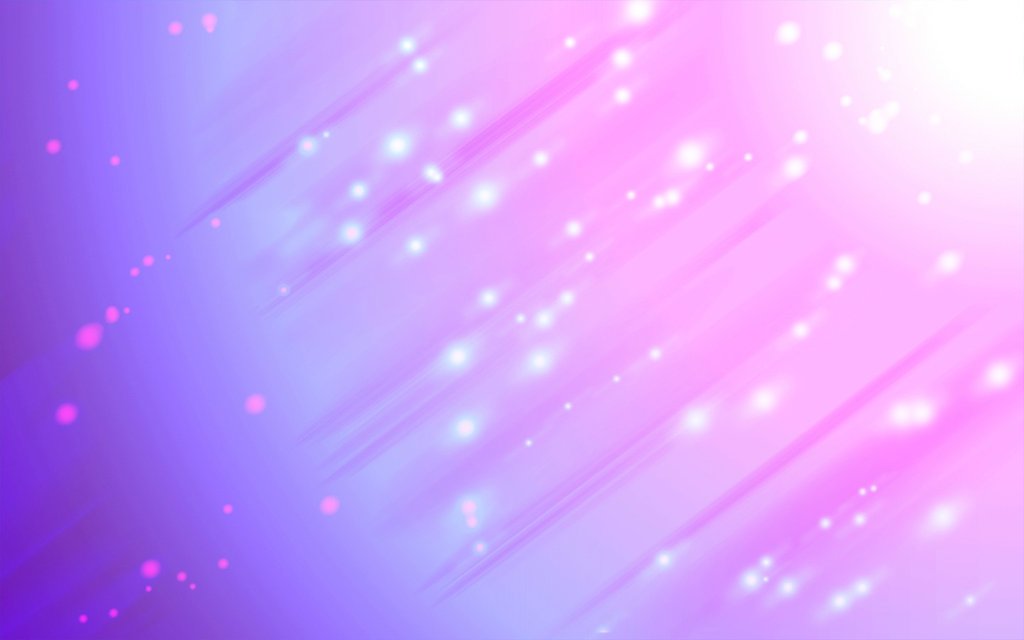 این بشقاب سرامیکی متعلق به دوره صفویه و در کرمان ساخته شده است. در دوره صفویه ساخت ظروف با لعاب یكرنگ چون قهوه‌ای، سبز، زرد و آبی متداول بوده است. در كرمان از روش نقره كاری و قلم زنی در زیر لعاب برای ساخت  تزئینات سفالینه‌ها و ظروف استفاده می شد و سپس شی‌ء با لعابی تك رنگ پوشانده می‌گردید. در اکثر موارد تزئینات در این نمونه ظروف متشکل از اسپیرال هایی از شاخ و برگ درختان و یا گل هاست و در برخی موارد از ترکیب طرح های گل و بته با نقوش هندسی تزئین می شوند. این بشقاب سرامیکی با لعاب یکرنگ در موزه بریتانیا نگهداری می شود.
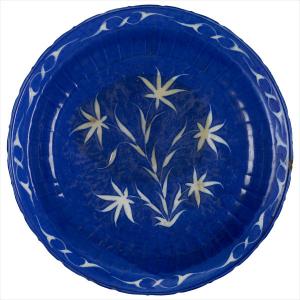 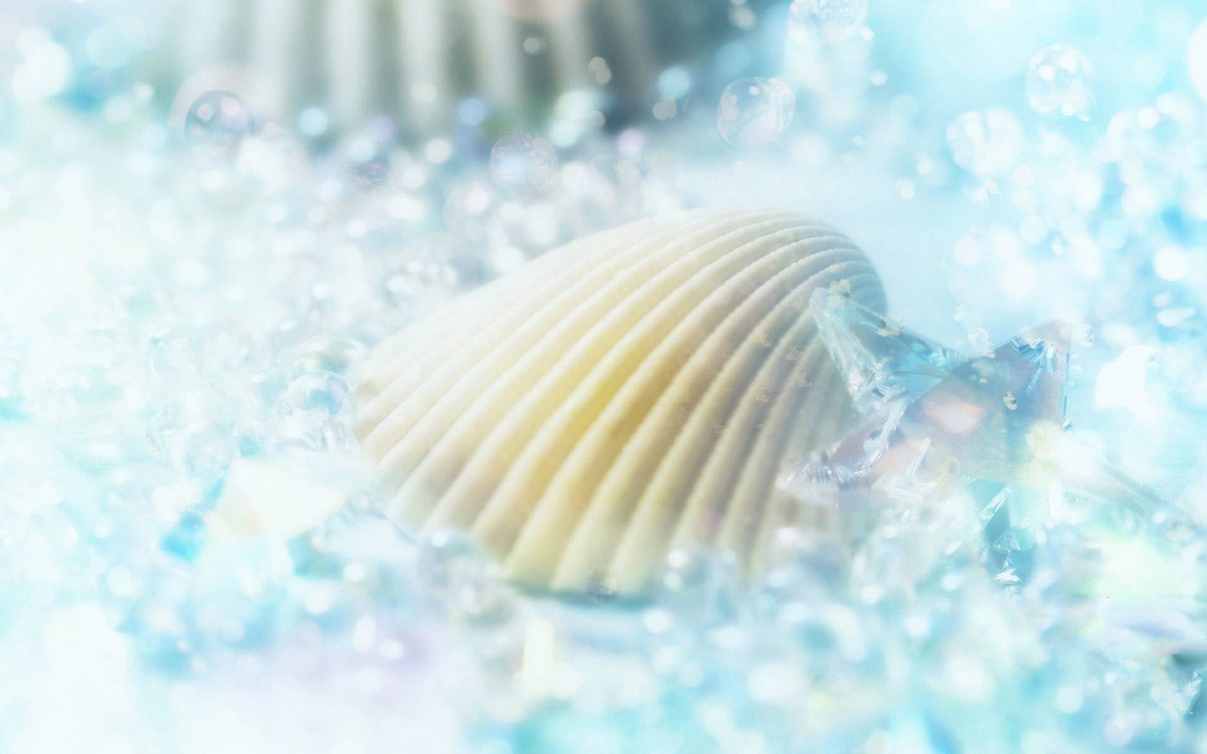 این نگاره ی کاشیکاری متعلق به دوره صفوی و در اصفهان ساخته شد. در این دوره نقوش مورد علاقه در نگارگری وارد دیگر آثار هنری مانند نساجی، کاشی و سرامیک می شوند. پیکره ی انسانی بخش اصلی هنر دوره ی صفوی را تشکیل می دهد.. این اثر در موزه لوور نگهداری می شود.
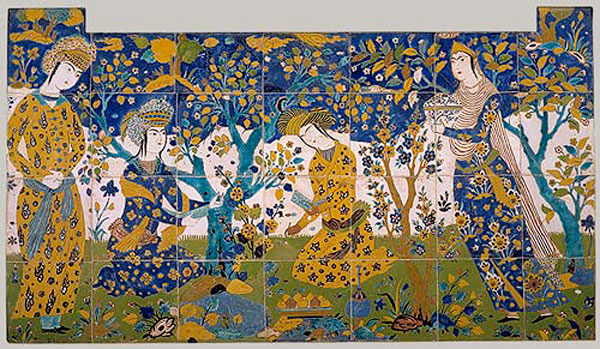 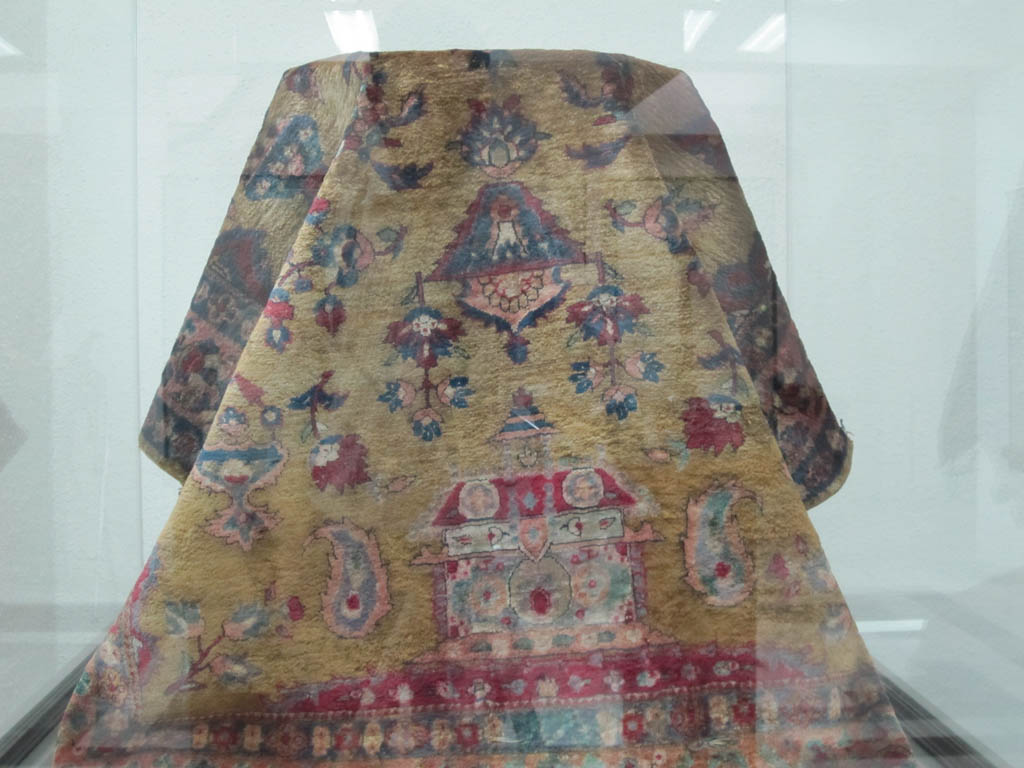 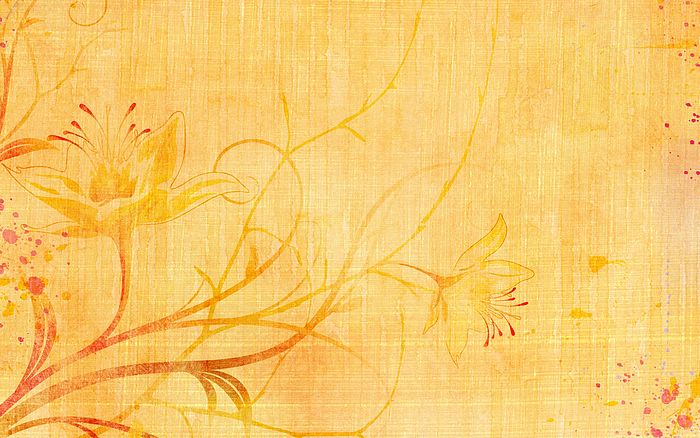 نام اثر : قالی 
تکنیک اثر : بافت گره ترکی جنس اثر : ابریشم 
دوره : اواخر دورۀ صفوی
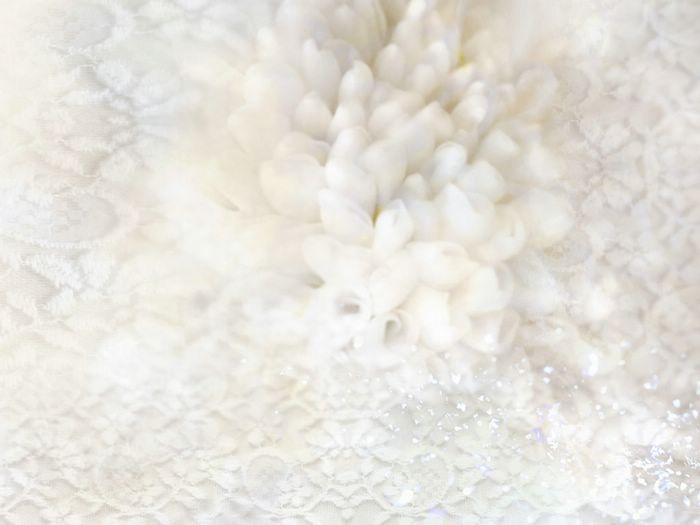 رونق تجارت
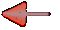 1. یکپارچه بودن سرزمین ایران
2. وجود نظم و امنیت در سراسر کشور
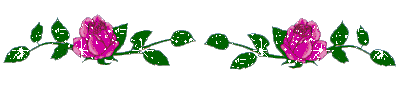 شاهان صفوی، به خصوص شاه عباس اول، برای گسترش تجارت کوشش بسیار کردند.
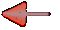 ایجاد شبکۀ وسیعی از راه ها و کاروان سراها در سراسر ایران
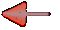 اقامت رایگان بازرگانان و مسافران در کاروان سراها
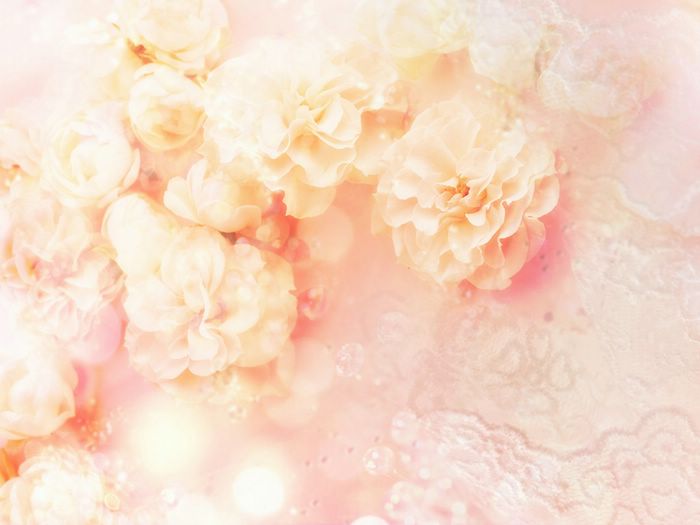 جهانگردان اروپایی دربارۀ امنیت راه های ایران و رفتار پسندیدۀ مأموران راهداری با مسافران بسیار نوشته اند.
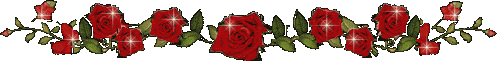 در آن دوره بازارهای بزرگی نیز در شهرها ساخته شد. که یکی از باشکوه ترین آنها، بازار قیصریۀ اصفهان در شمال میدان نقش جهان بود.
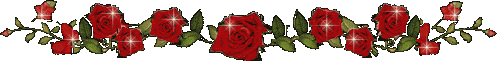 یکی از منابع درآمد حکومت صفوی، عوارضی بود که از کاروان های تجاری گرفته می شد.
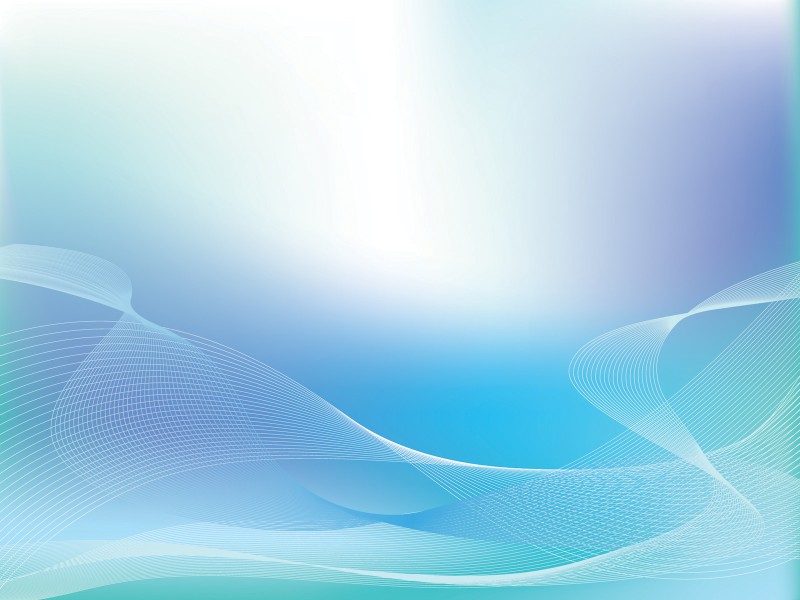 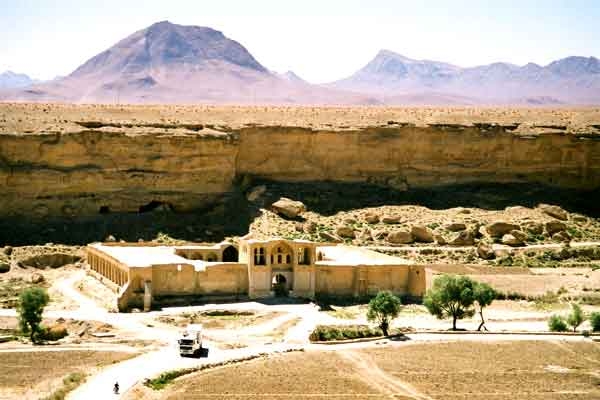 کاروان سرای ایزدخواست، آباده، فارس
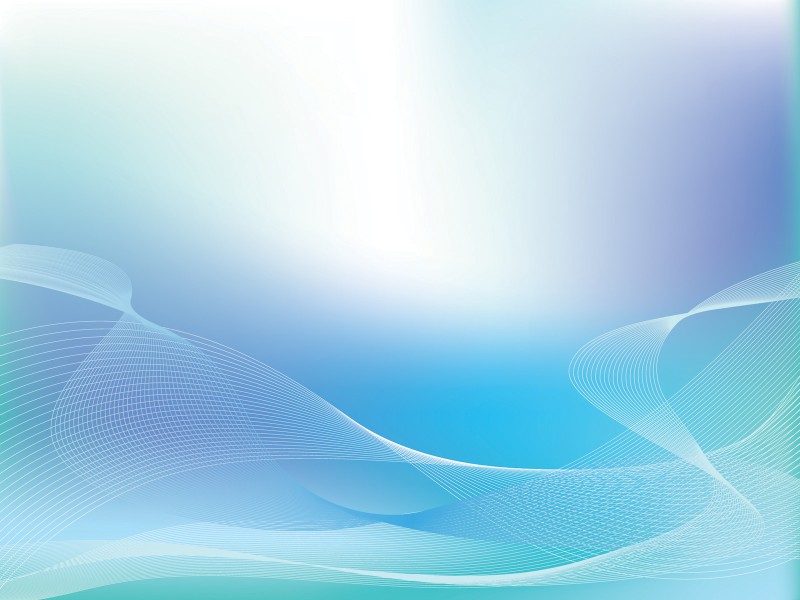 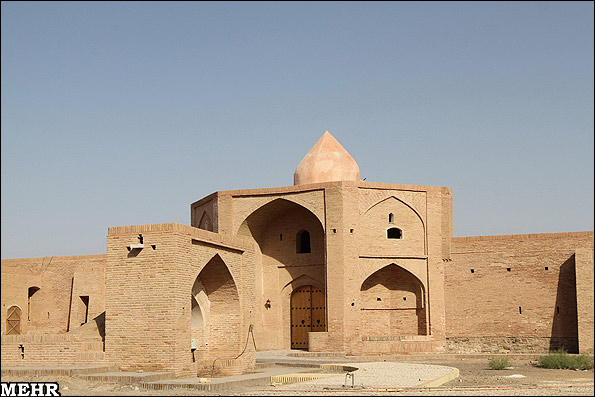 کاروان سرای شاه عباسی، سبزوار
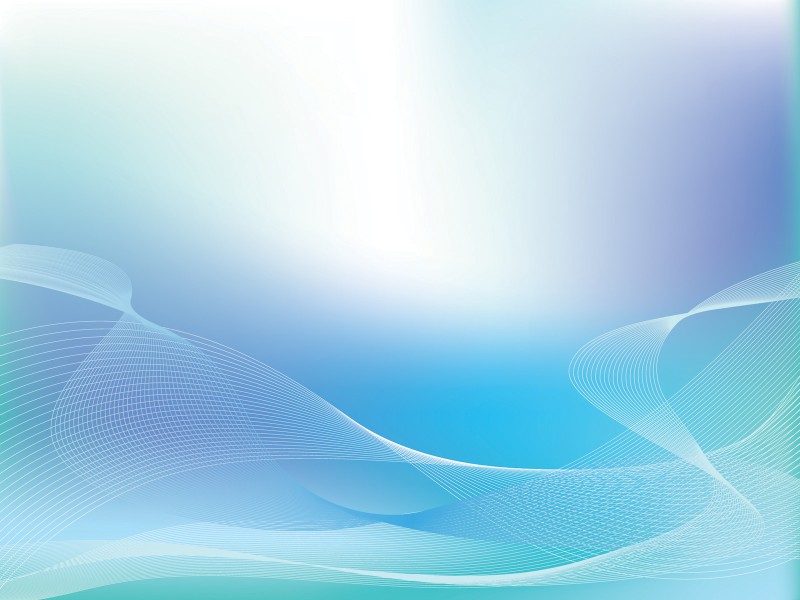 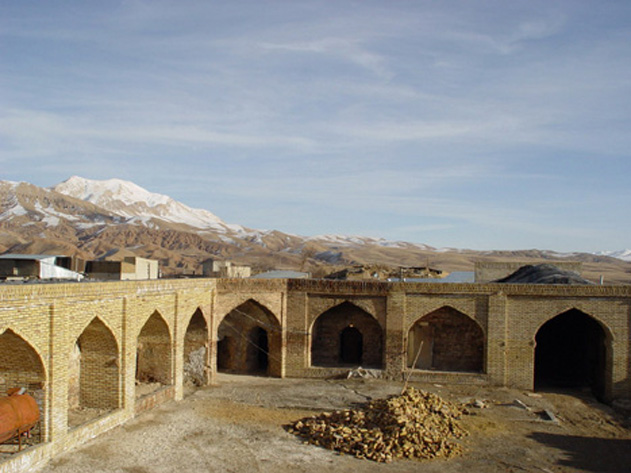 کاروان سرای شاه عباس آوج، قزوین
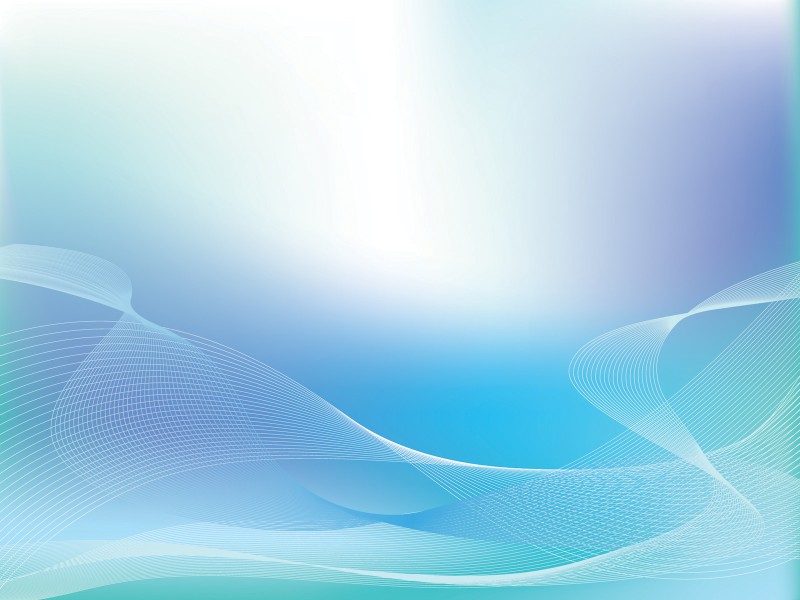 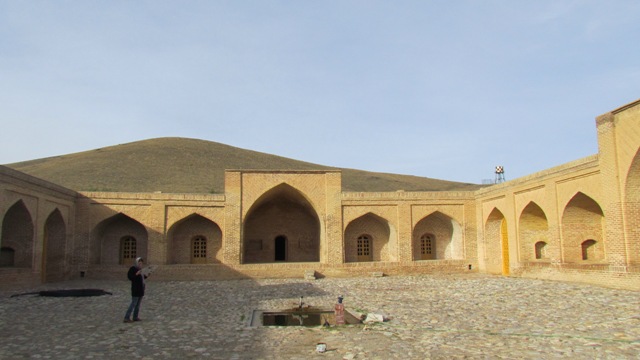 کاروانسرای فرسفج، همدان
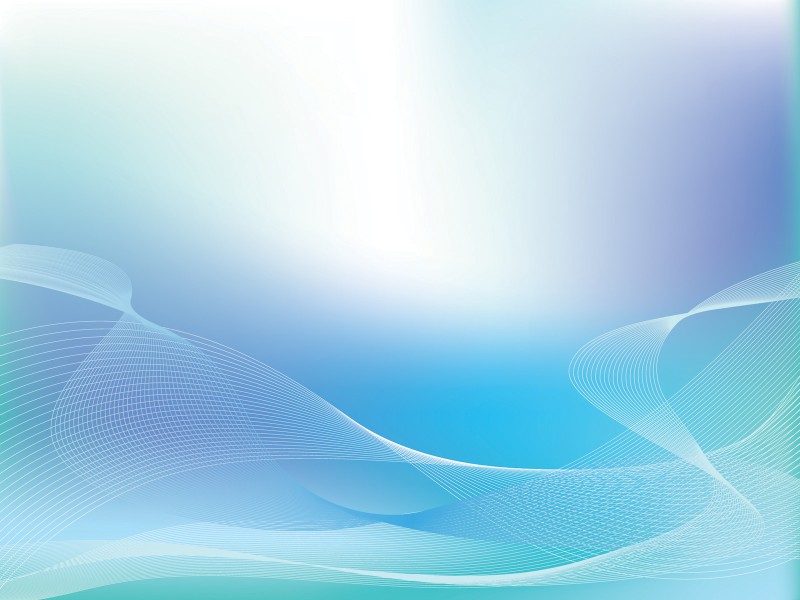 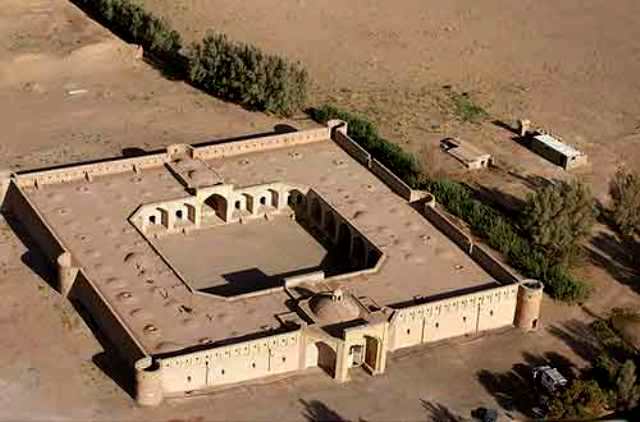 کاروان سرای مرنجاب، میبد
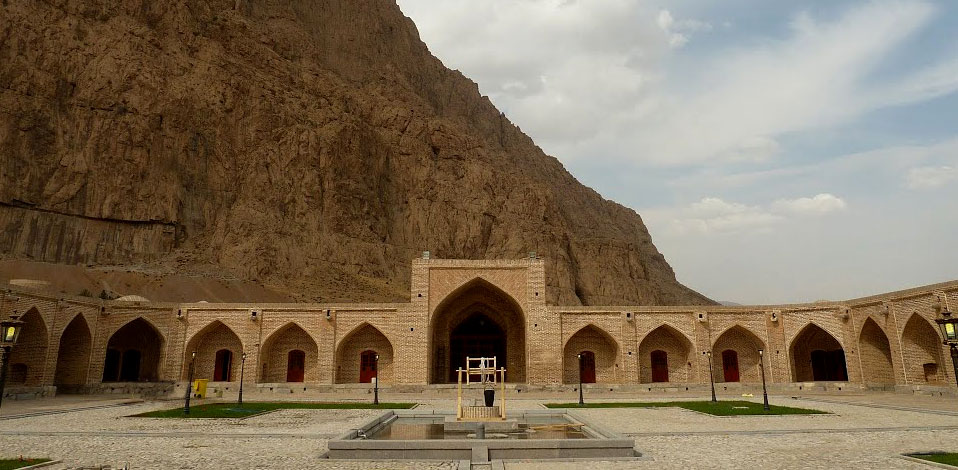 کاروان سرای شاه عباسی کرمانشاه
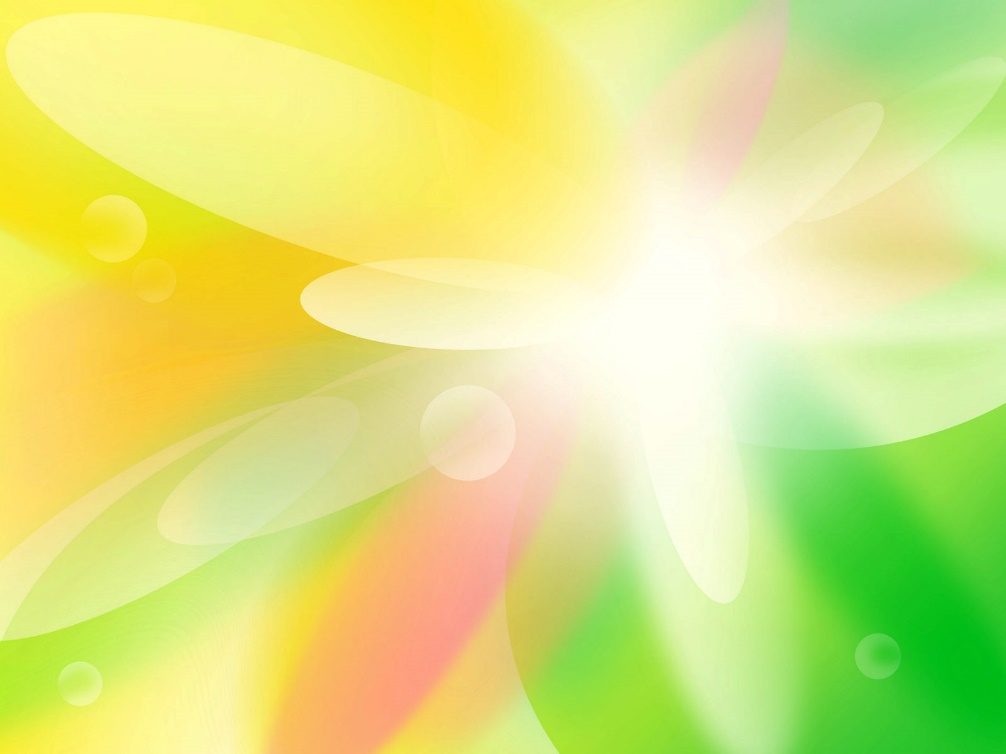 بازار قیصریۀ اصفهان
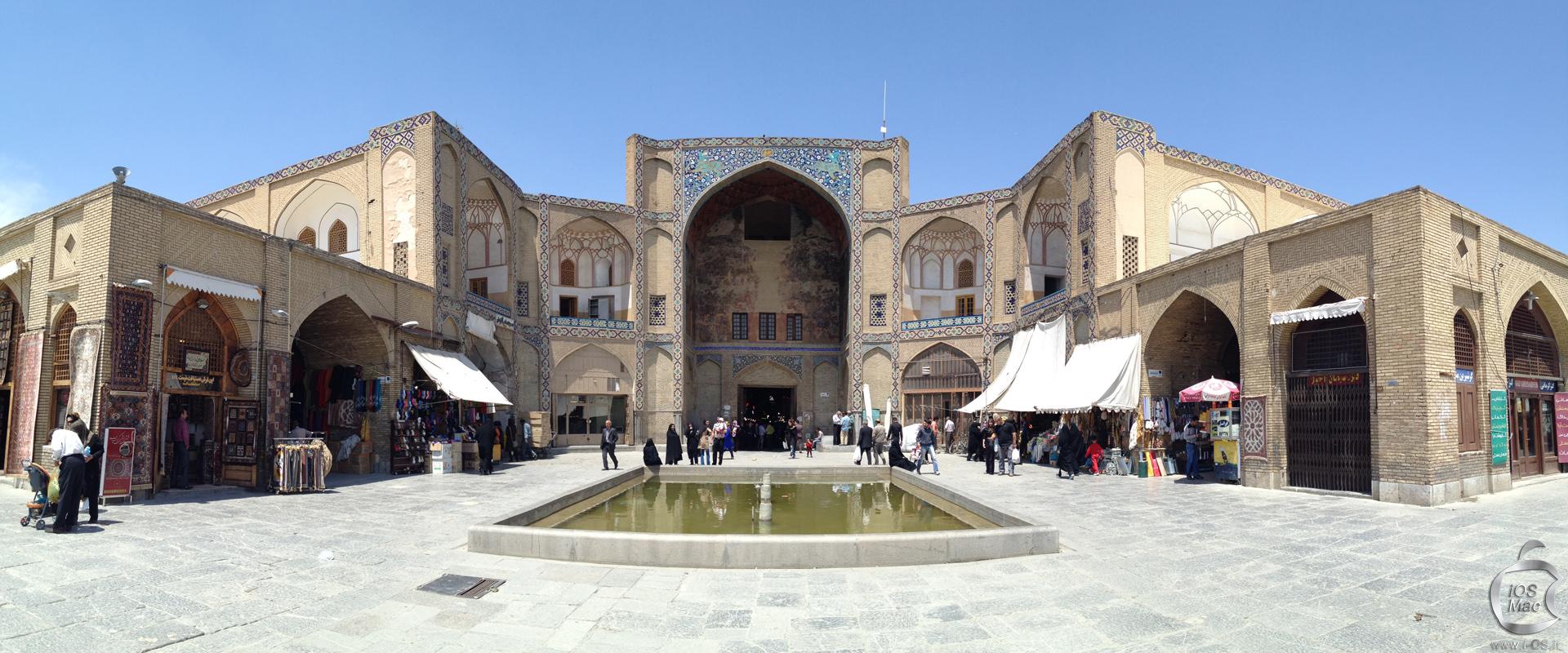 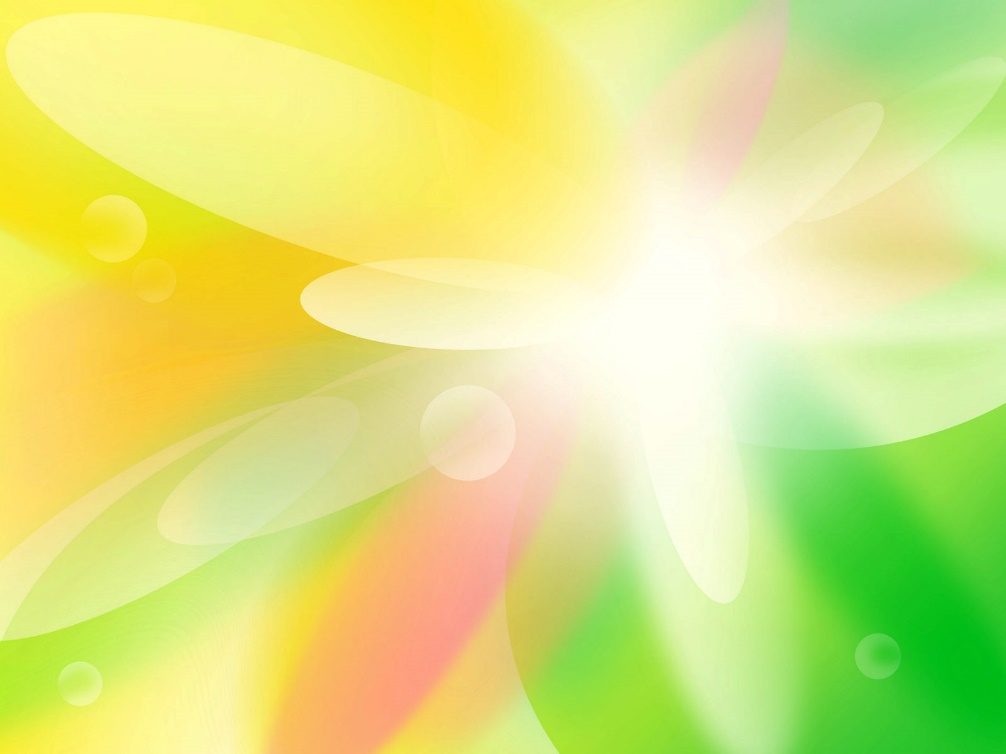 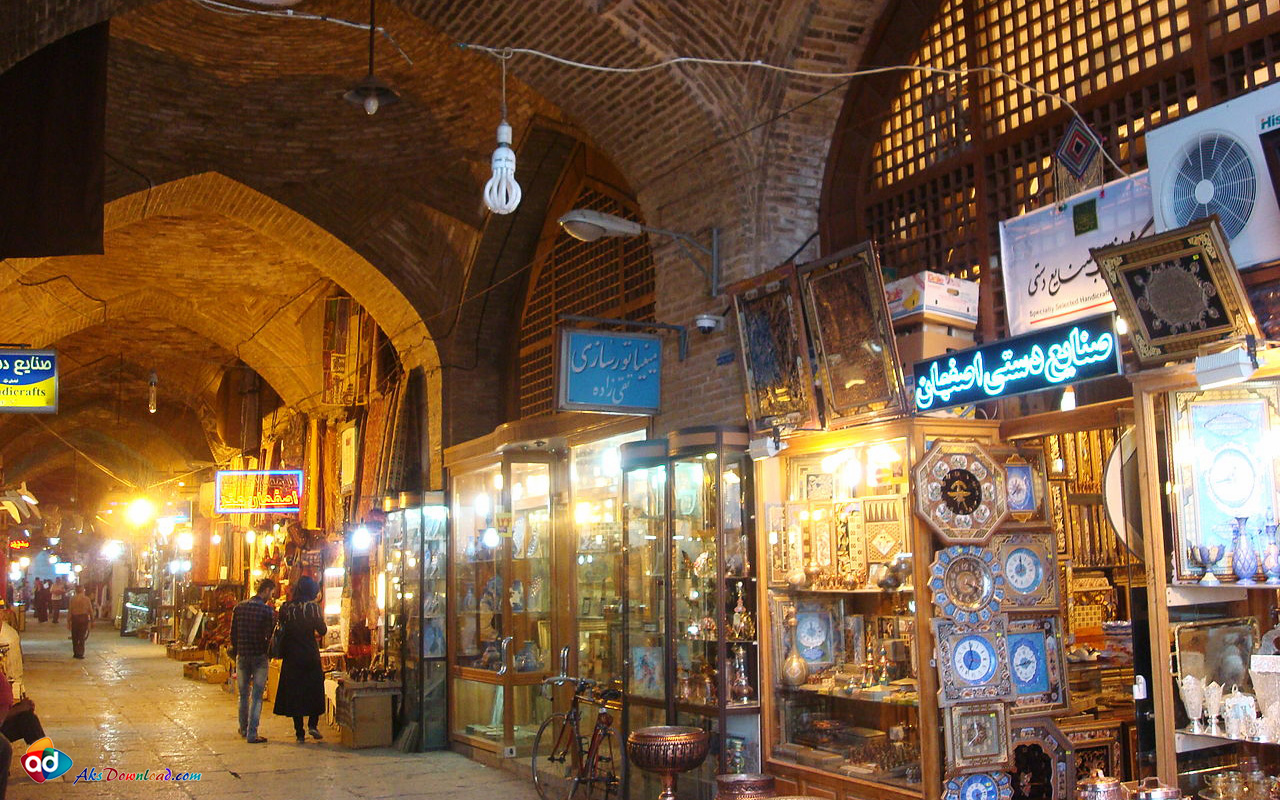 بازار قیصریۀ اصفهان
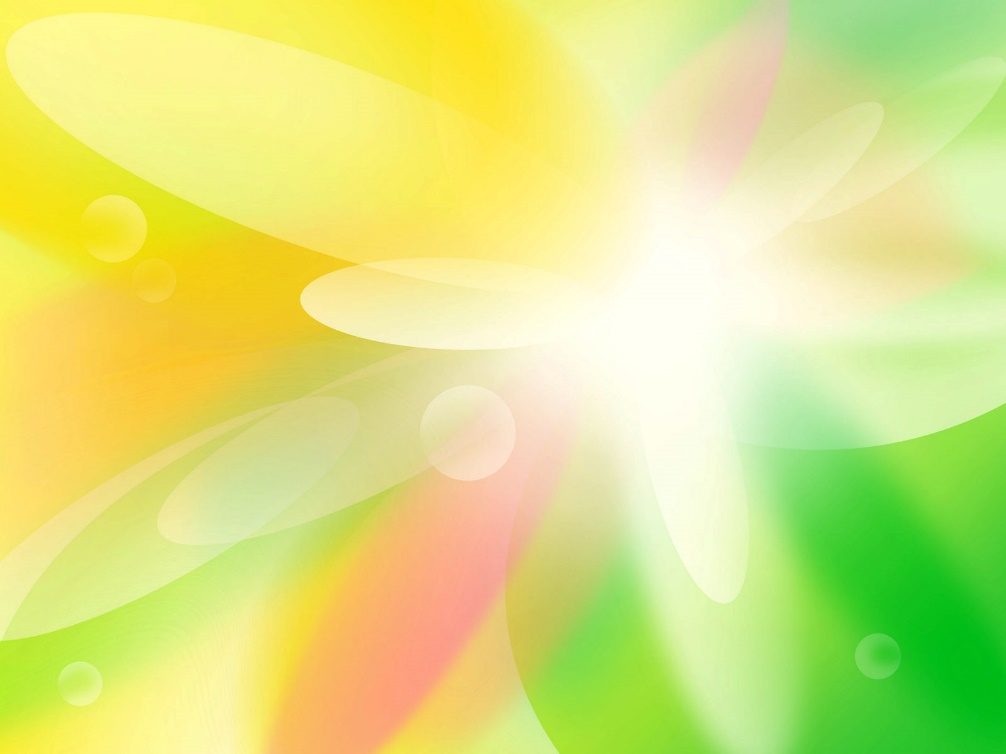 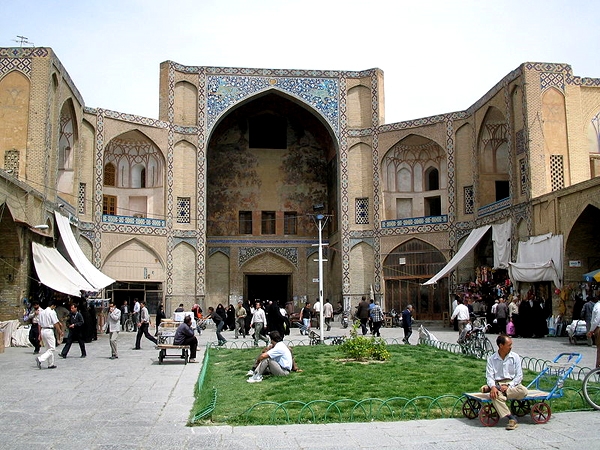 بازار قیصریۀ اصفهان
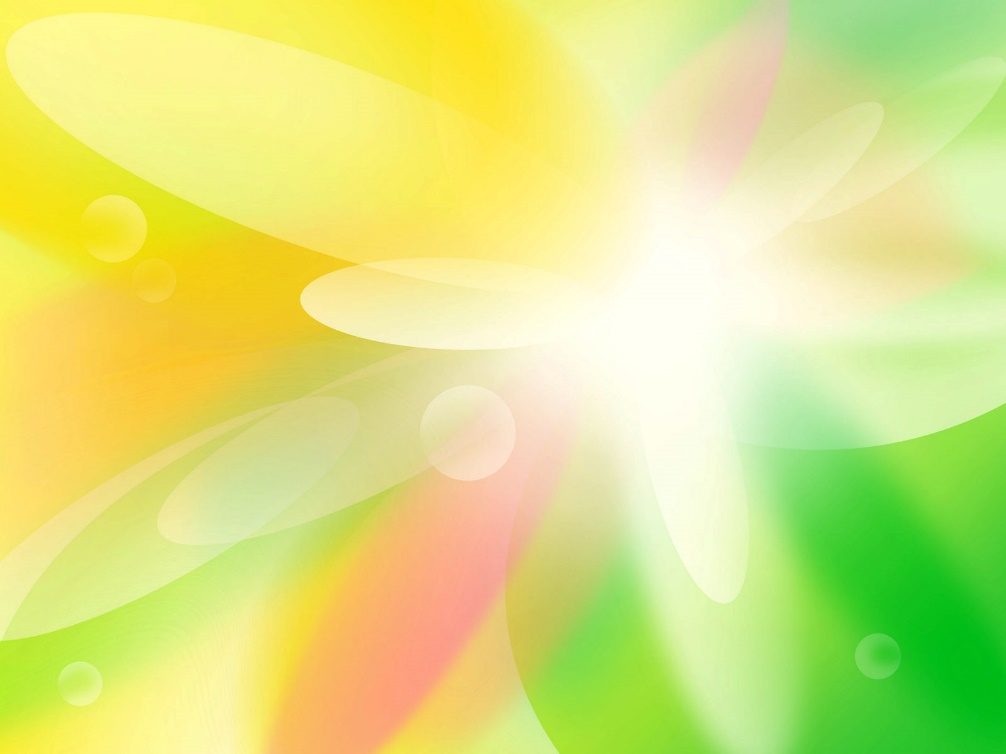 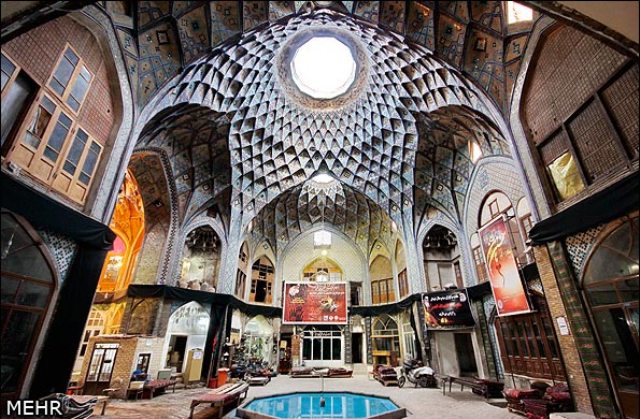 بازار سنتی کاشان
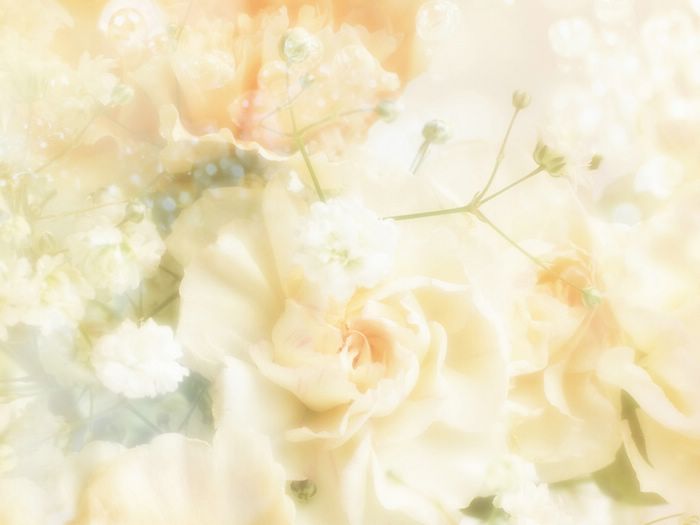 شاهان صفوی مخصوصاً شاه عباس اول، برای گسترش تجارت خارجی به شرکت های تجاری اروپایی اجازه دادند که در ایران فعالیت کنند.
صدها بازرگان از کشورهای مختلف آسیایی و اروپایی در پایتخت صفویه مشغول تجارت بودند.
صادرات ابریشم، که پرسودترین کالای صادراتی بود، در انحصار شاه عباس قرار داشت.
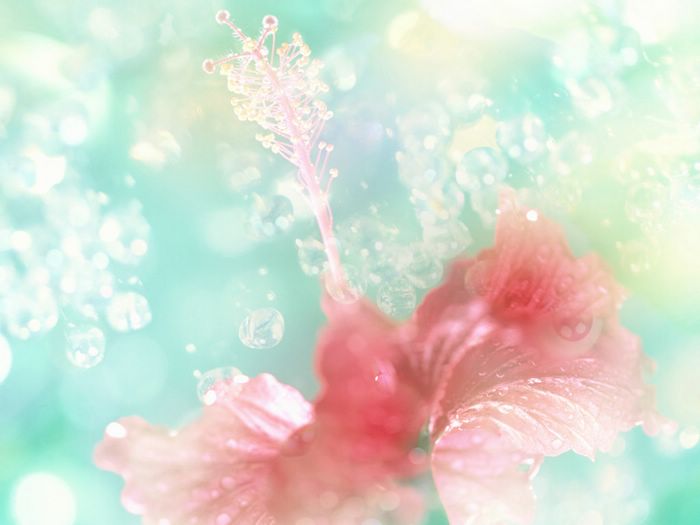 شکوفایی علمی و فرهنگی
در دورۀ صفوی معماران و مهندسان شهرساز ایرانی
 مسجدها، مدرسه ها، کاخ ها، پل ها و کاروان سراهای عظیم و با شکوهی 
ساختند و در تزئین آن انواع هنرها را به کار بردند.
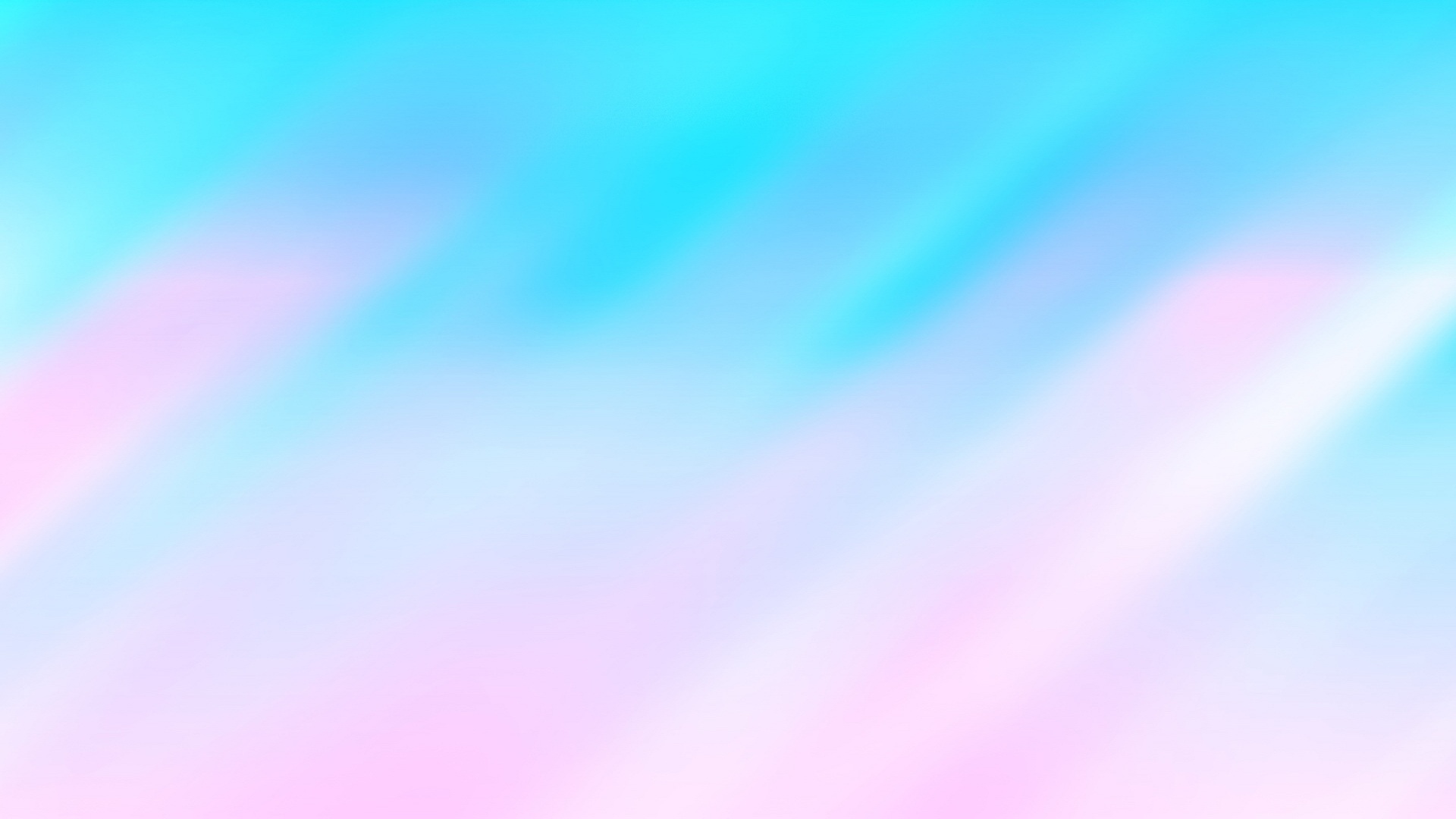 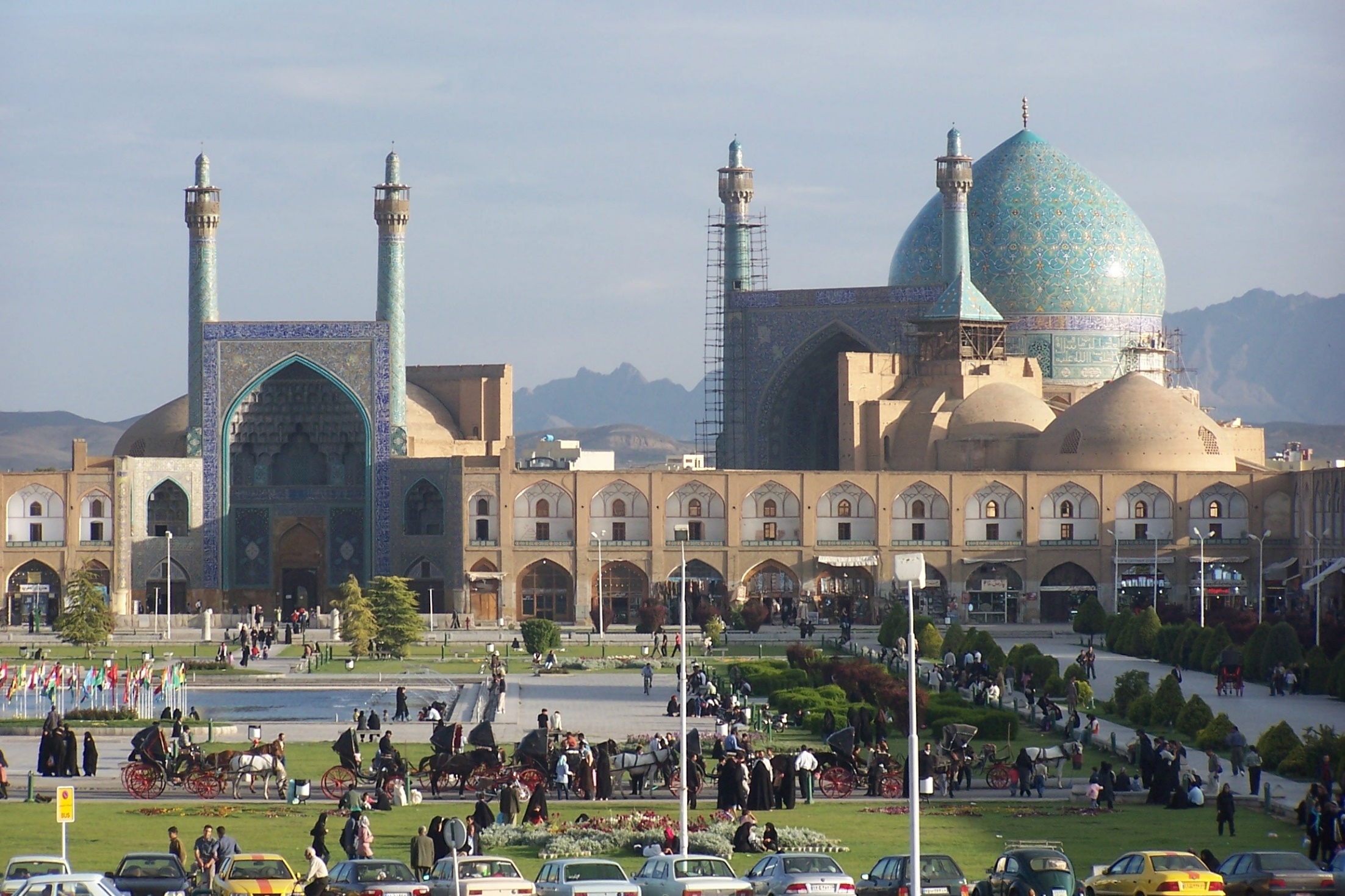 مسجد امام اصفهان
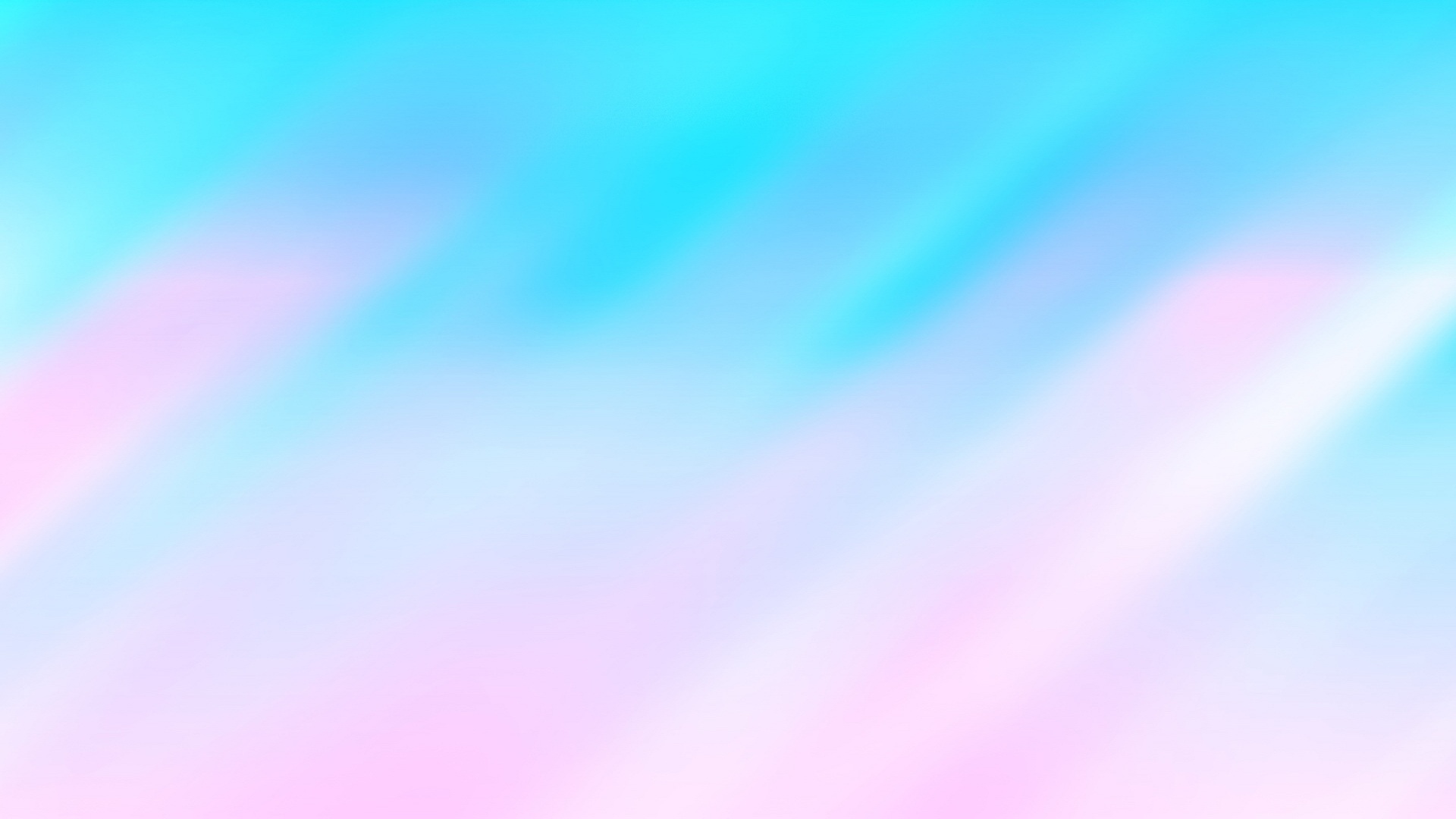 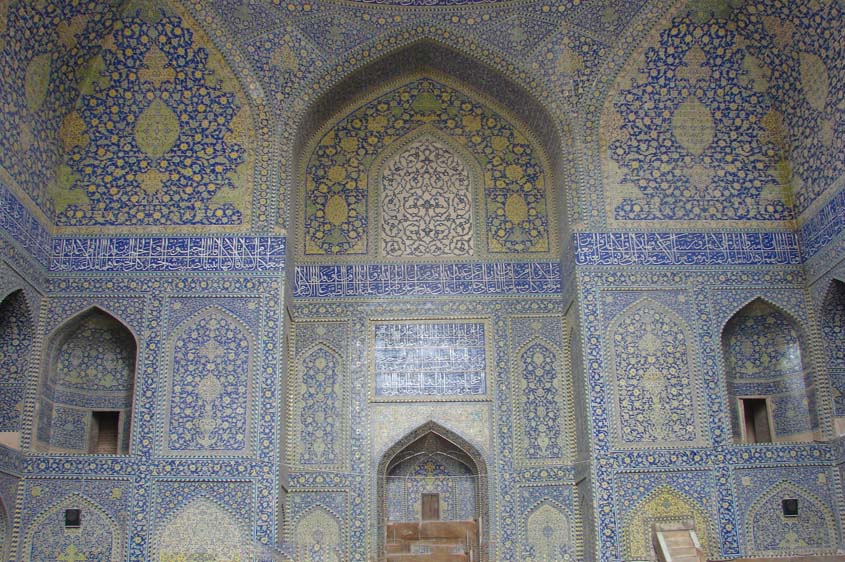 مسجد امام اصفهان
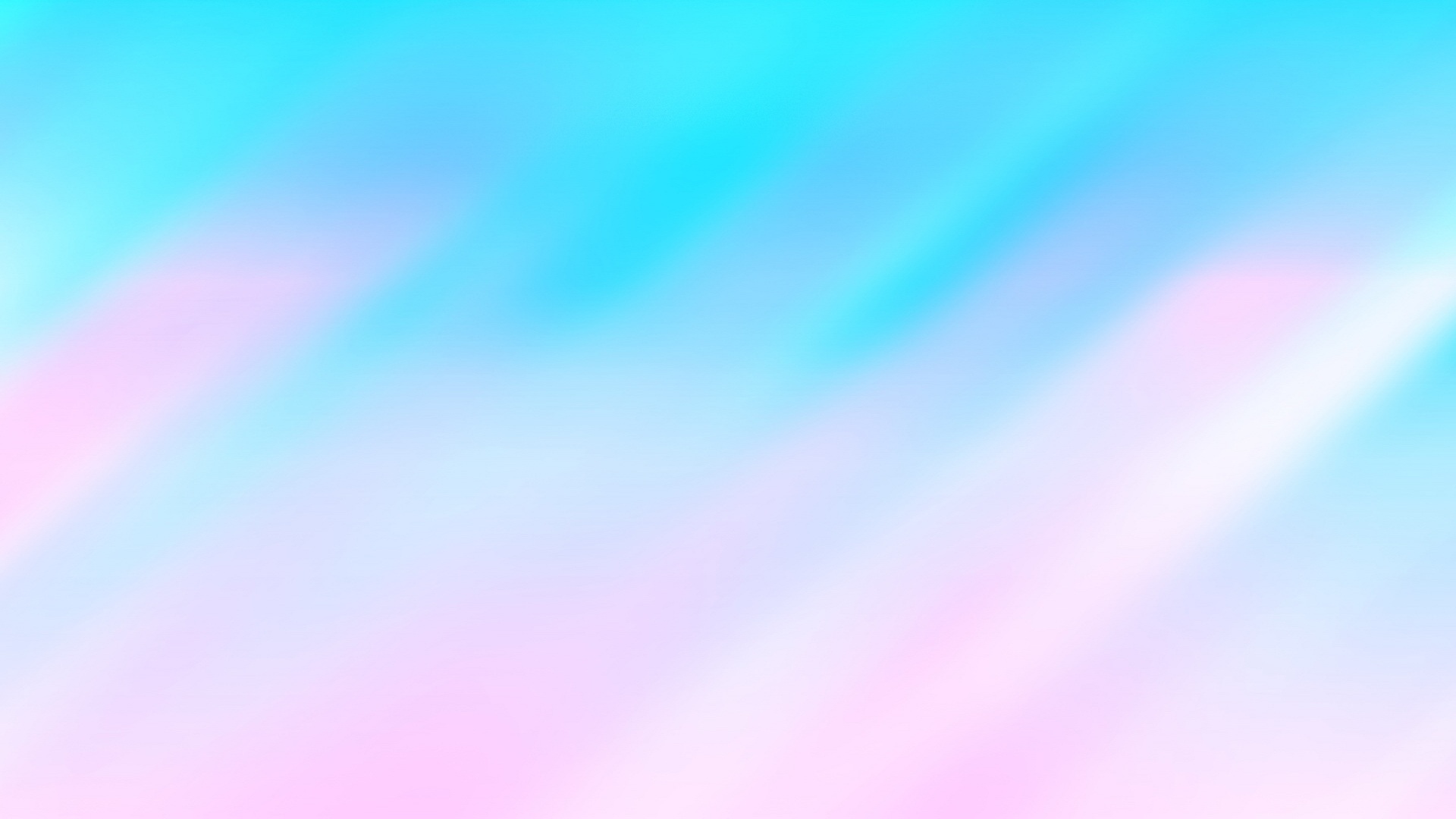 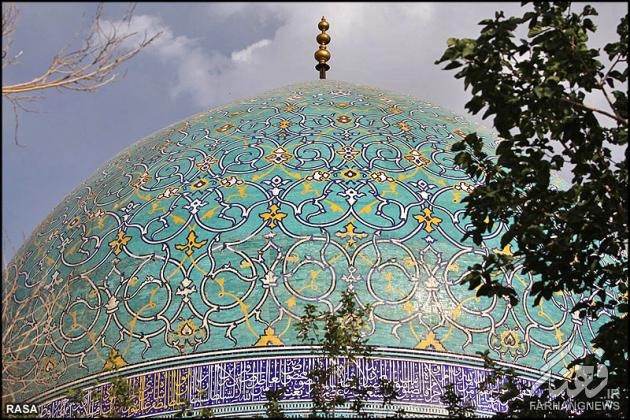 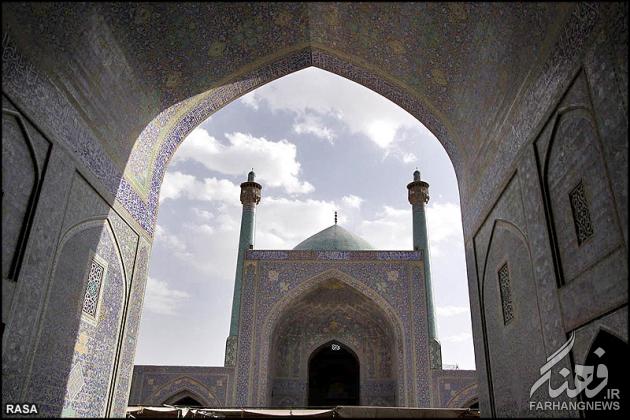 مسجد امام اصفهان
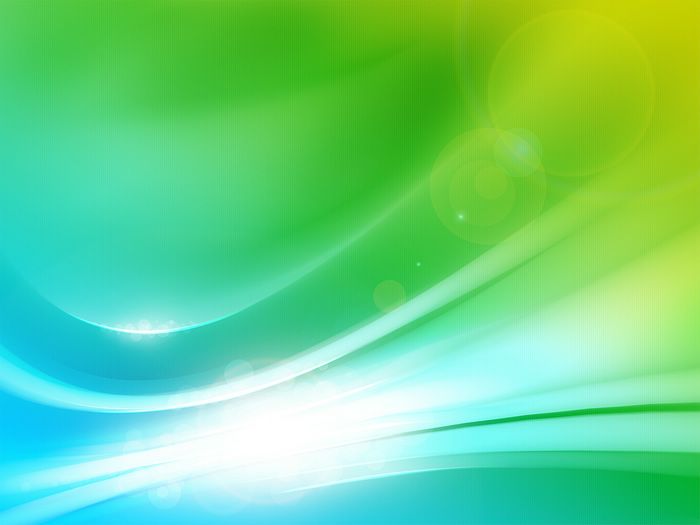 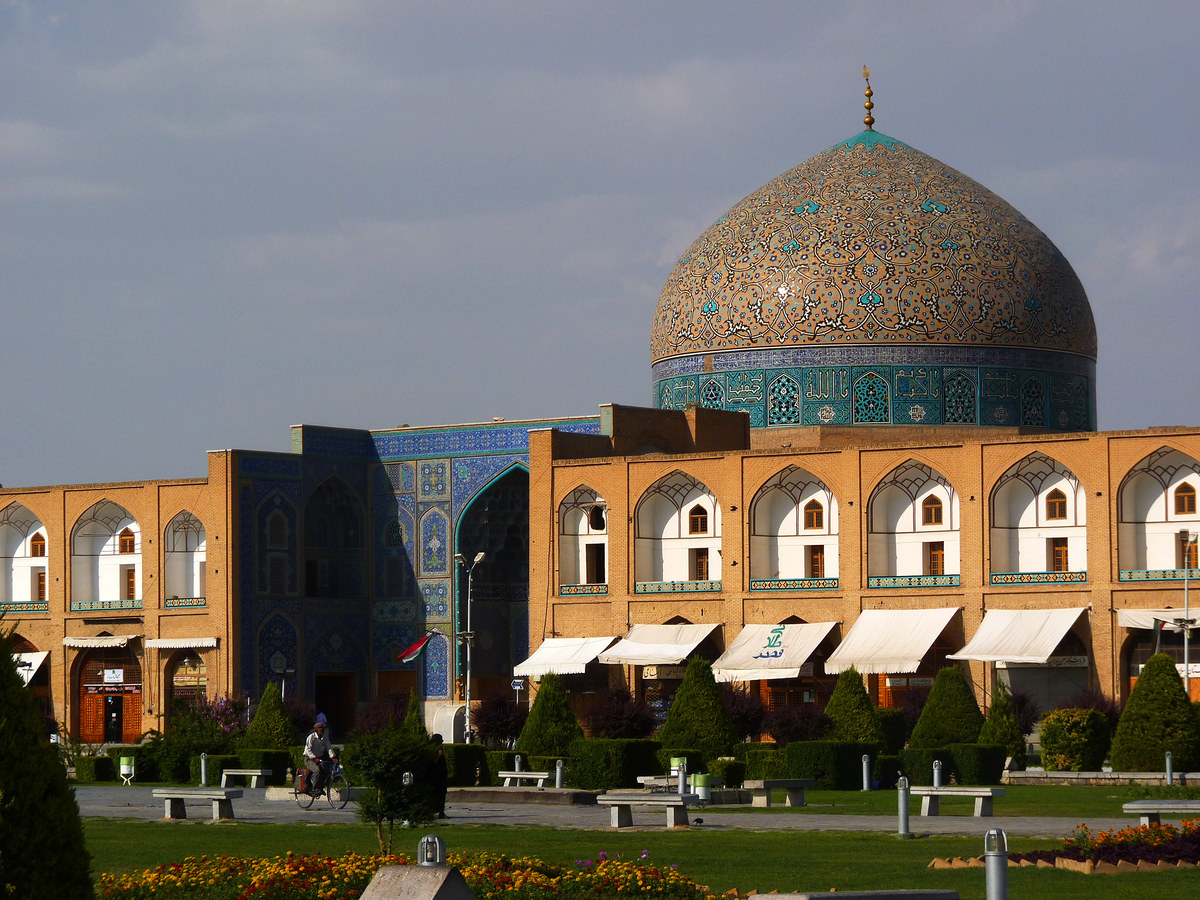 مسجد شیخ لطف الله اصفهان
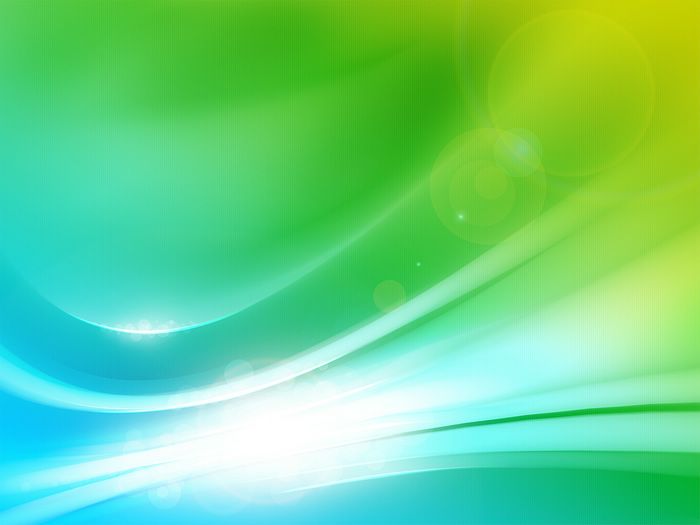 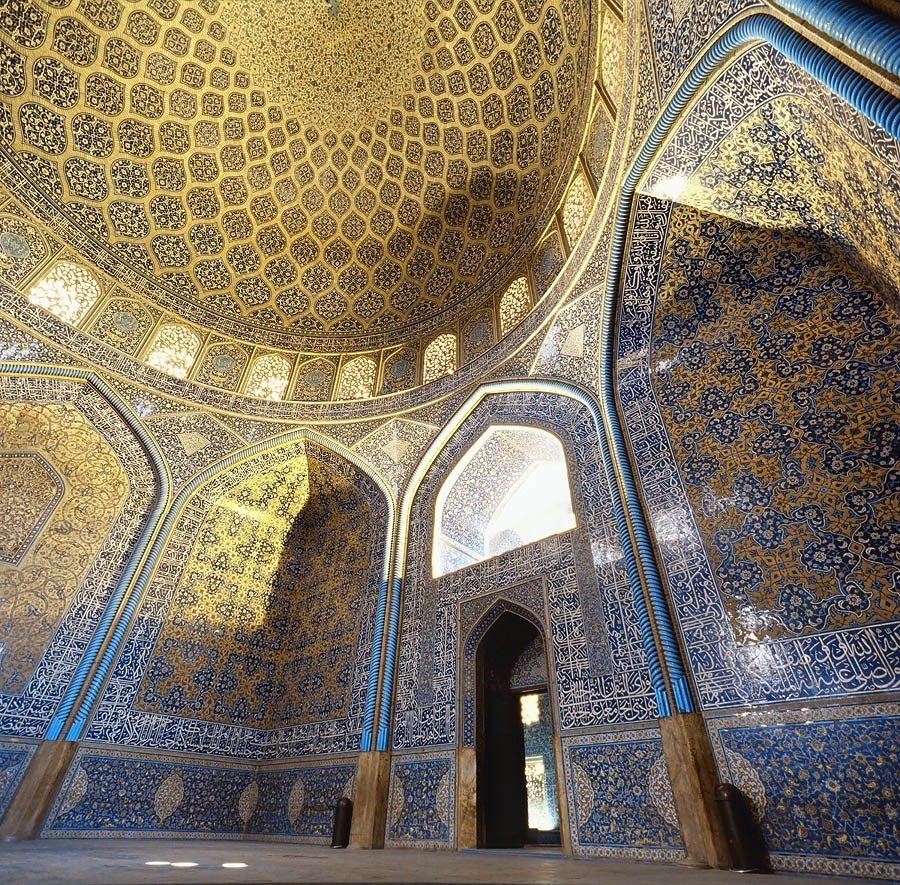 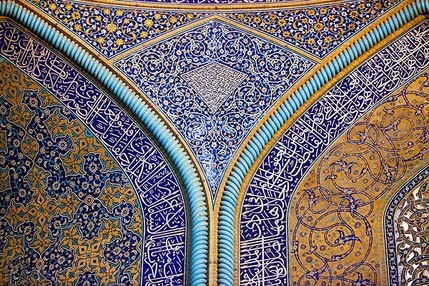 مسجد شیخ لطف الله اصفهان
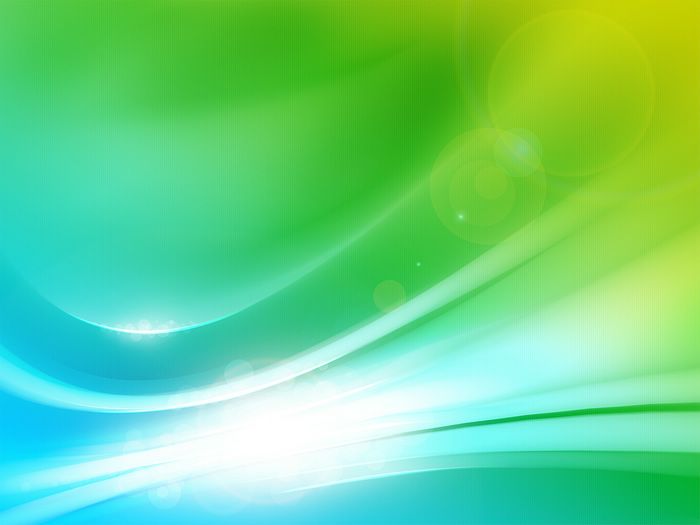 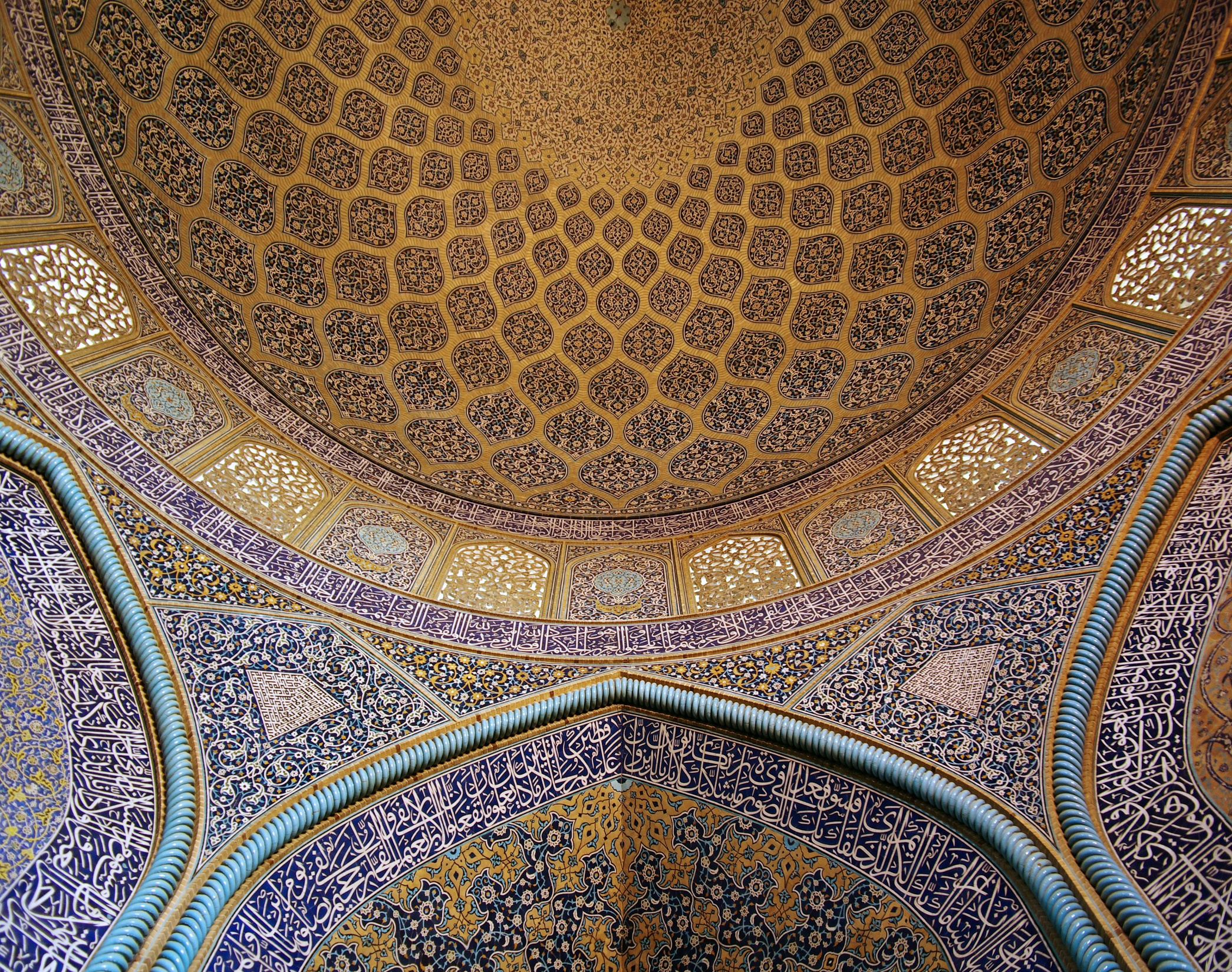 مسجد شیخ لطف الله 
اصفهان
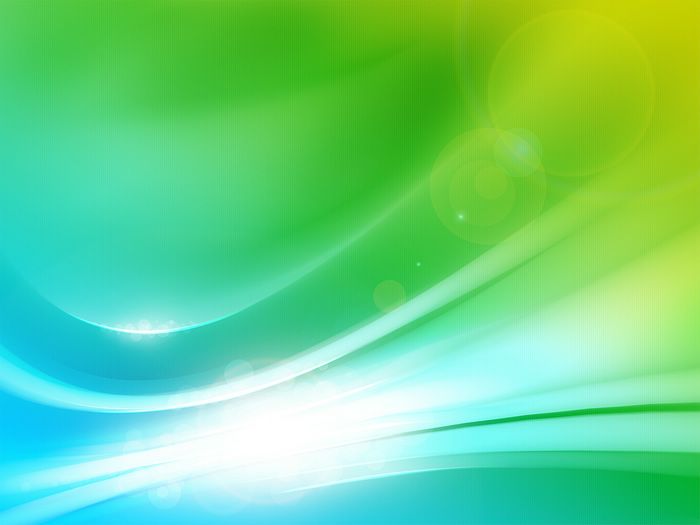 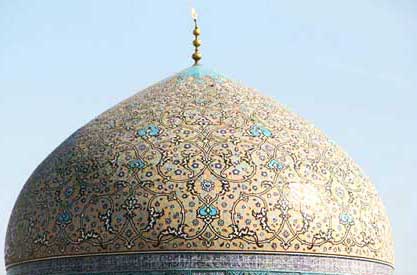 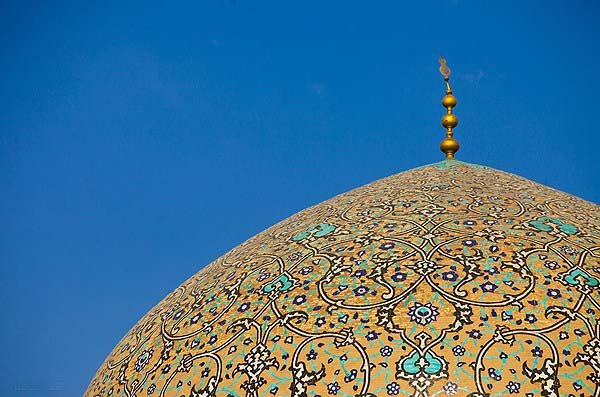 مسجد شیخ لطف الله اصفهان
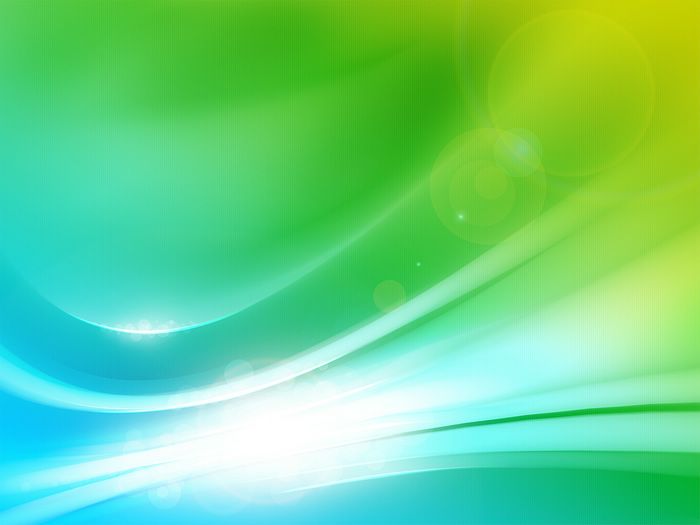 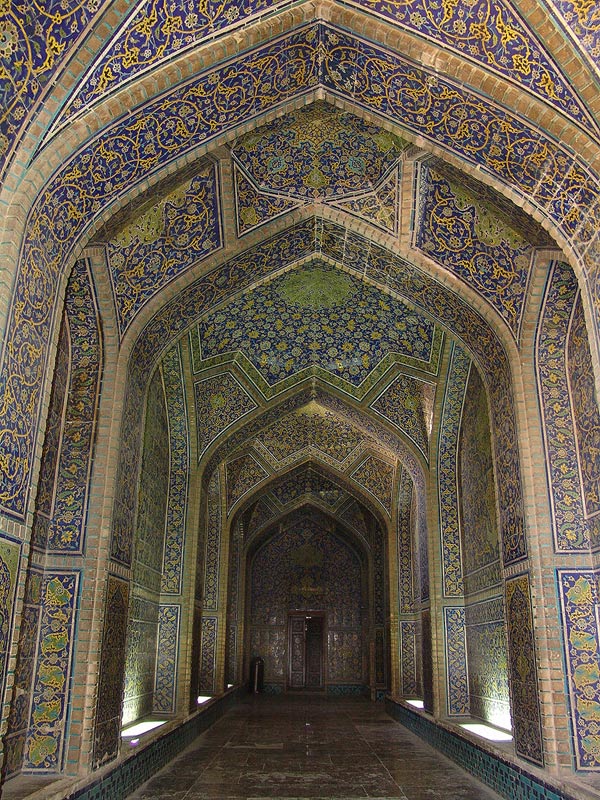 مسجد شیخ لطف الله اصفهان
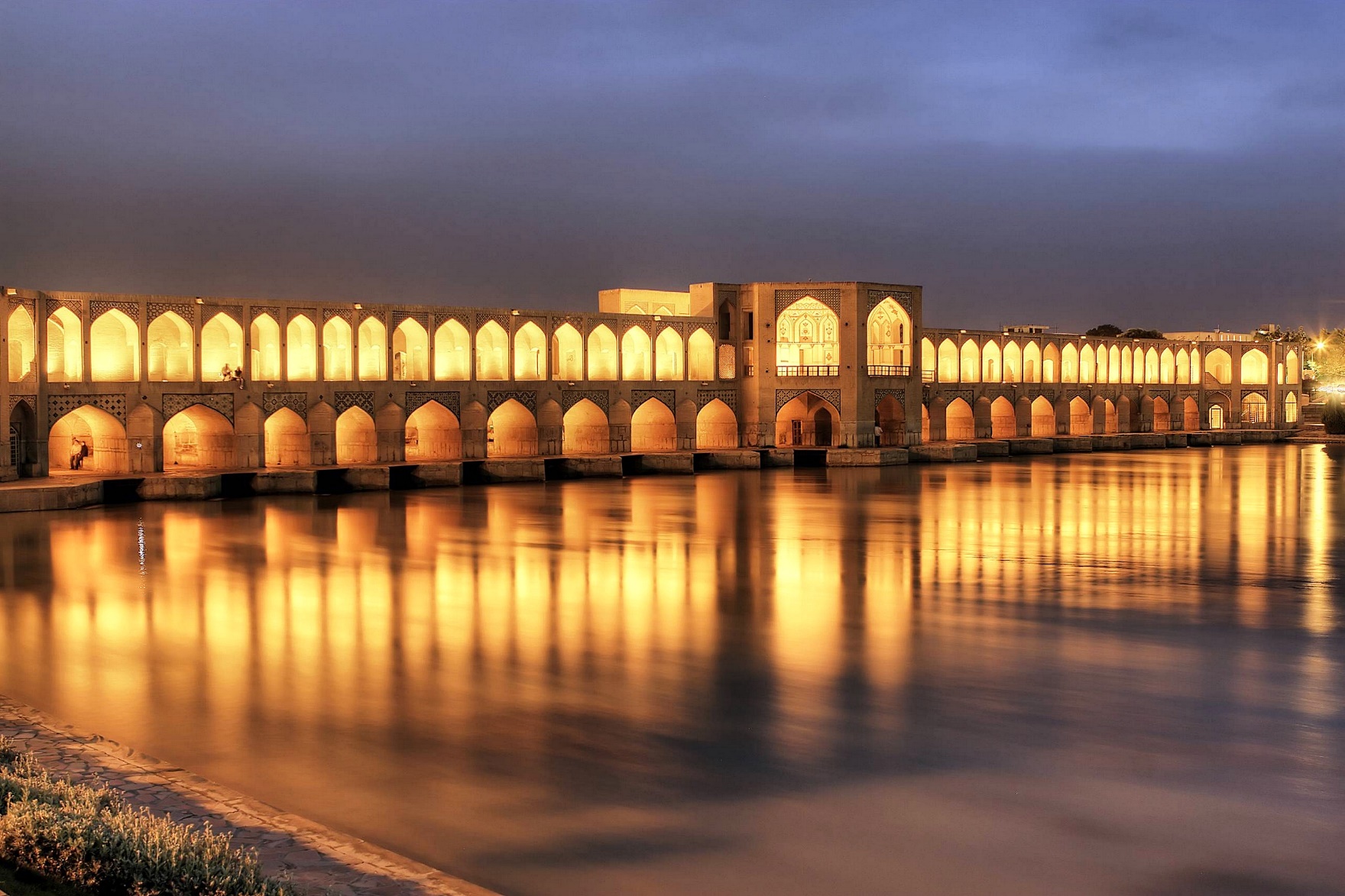 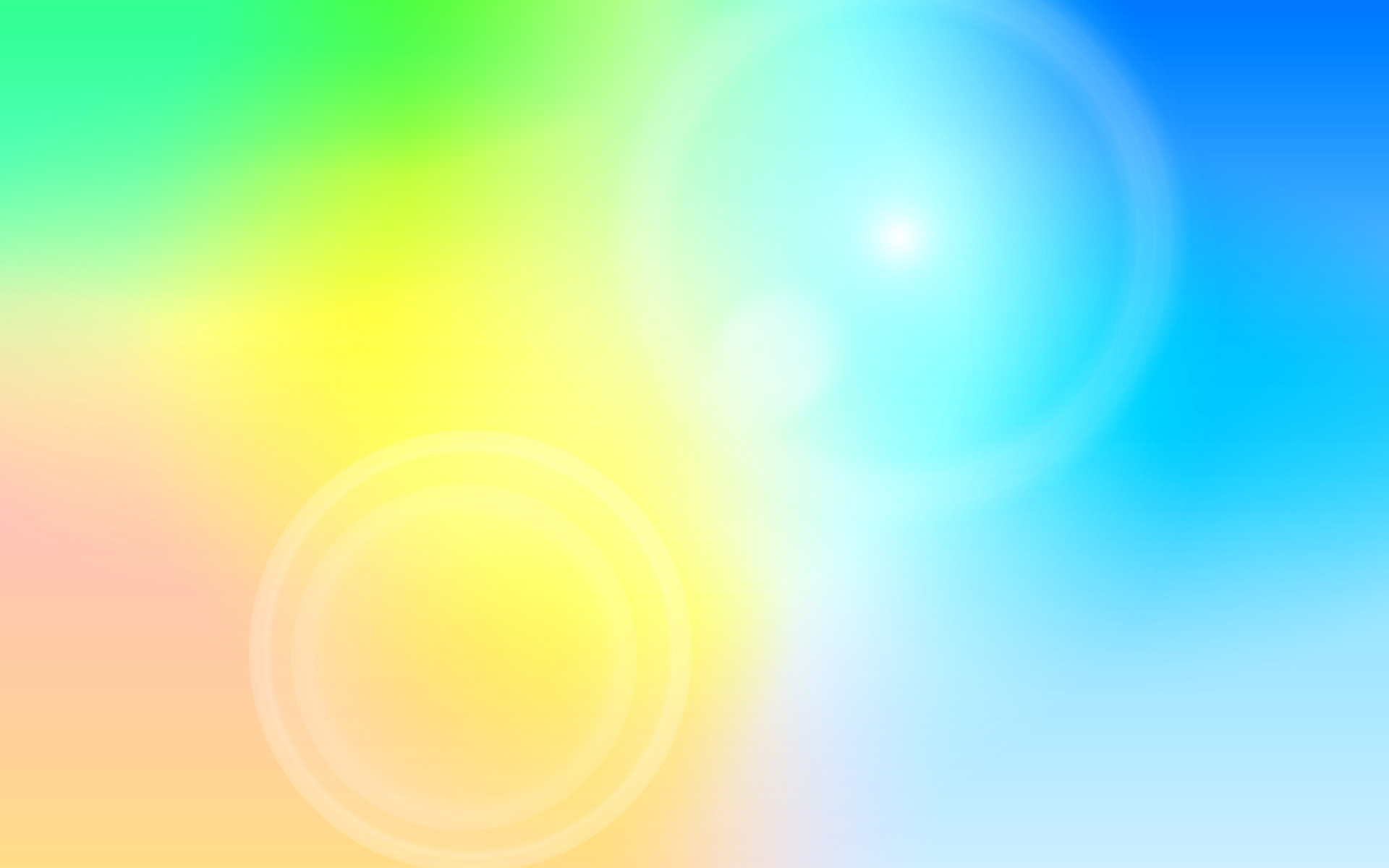 سی و سه پل
(اصفهان)
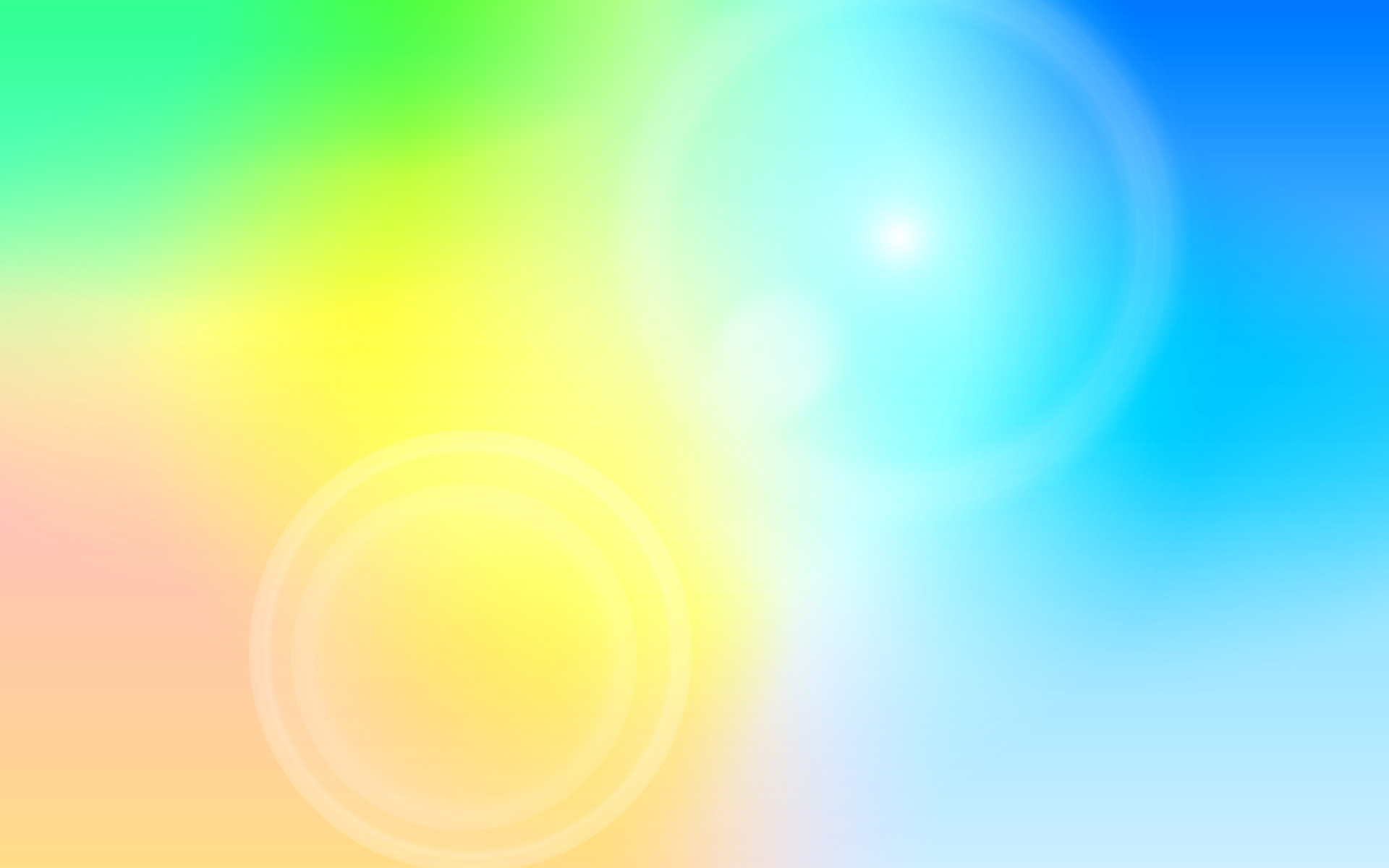 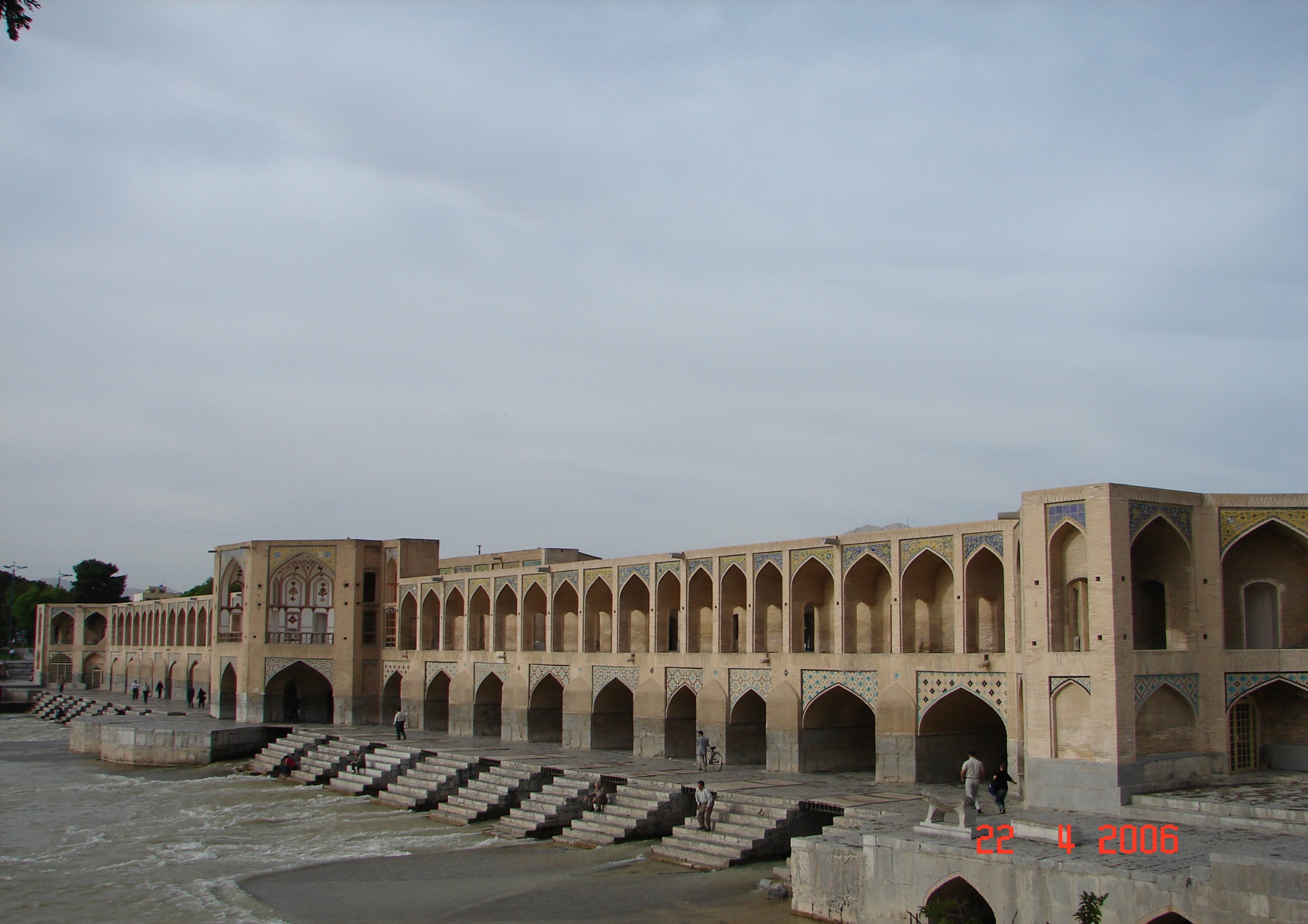 پل خواجو
(اصفهان)
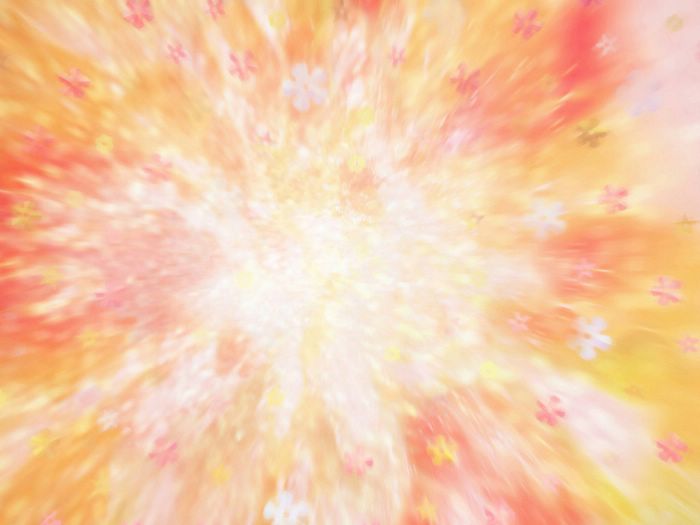 علم و آموزش
توجه زیاد صفویان به تعلیم و تربیت و فعالیت های علمی
پادشاهان، مقام های کشوری و لشکری و دیگر بزرگان، مدرسه ها و کتابخانه های عظیمی به ویژه در پایتخت های صفوی ساختند و اموال و املاک بسیاری را وقف آنها کردند.
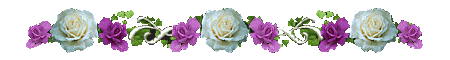 در آن زمان، به علوم و معارف دینی مانند تفسیر، فقه و حدیث بسیار توجه می شد.
دیگر شاخه های علوم مانند طبیعیات ( علوم تجربی)، ریاضیات، ادبیات، فلسفه، طب و نجوم نیز کم و بیش تدریس می شد اما چندان فراگیر و مورد توجه نبود.
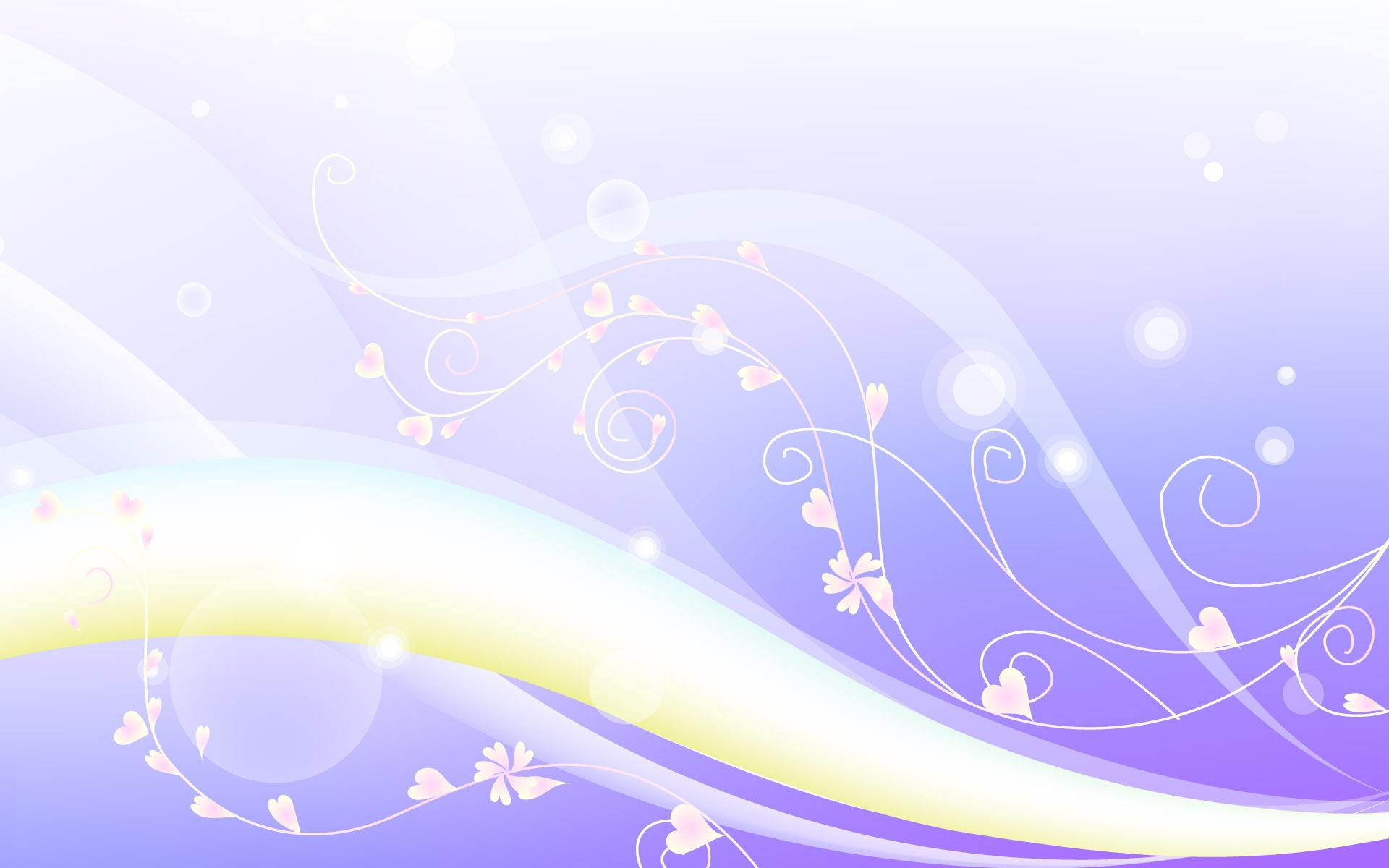 مدرسۀ چهار باغ
مدرسه چهار باغ (مدرسه مادر شاه)، در اصفهان به دستور و همت مادر شاه سلطان حسين صفوي و براي تدريس و تعليم طلاب علوم ديني ساخته شد .تزئينات نفيس كاشي كاري و انواع مختلفي كه در آن به كار رفته، اين بنا را از ساير بناهاي دوره صفوي متمايز ساخته است.
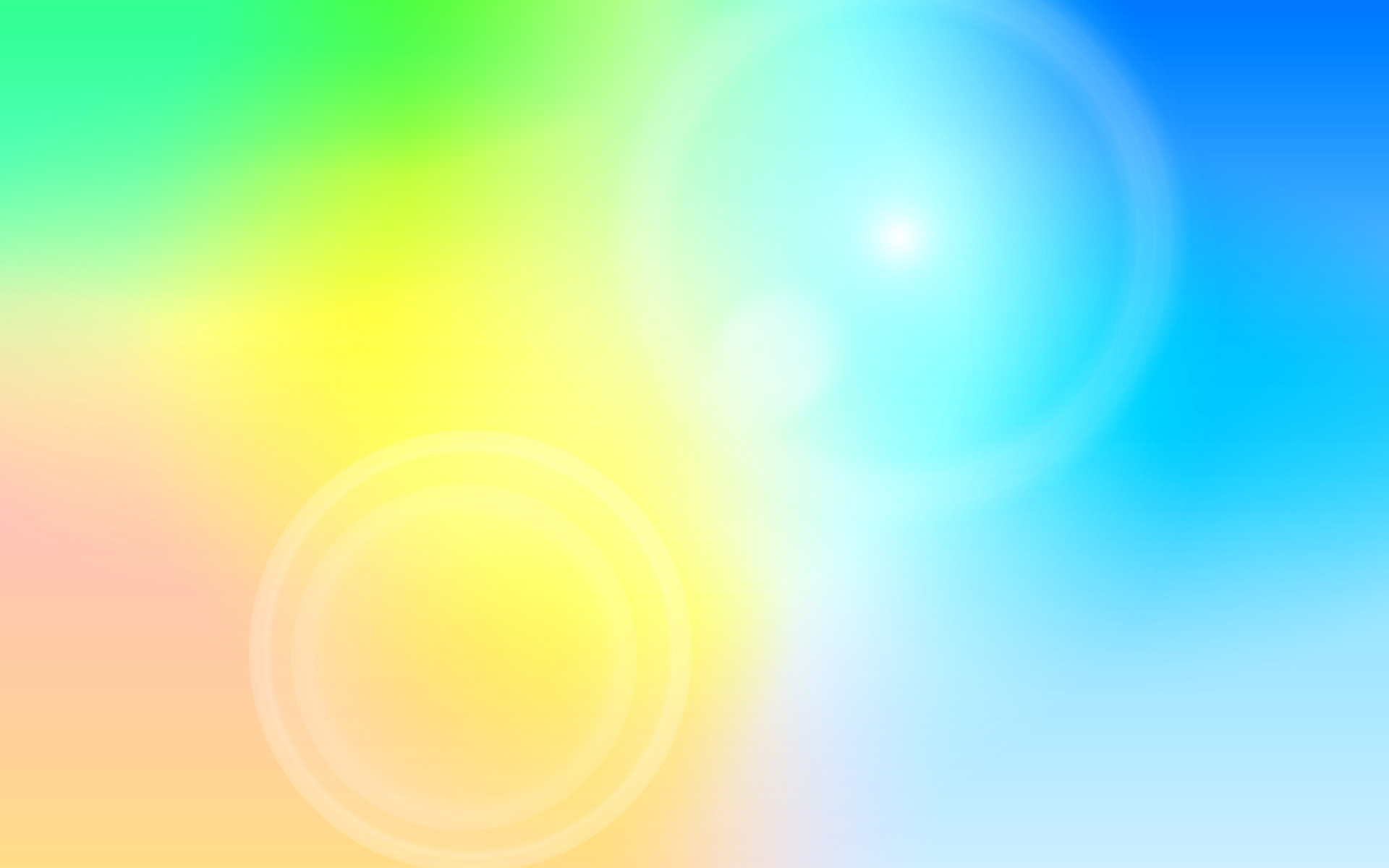 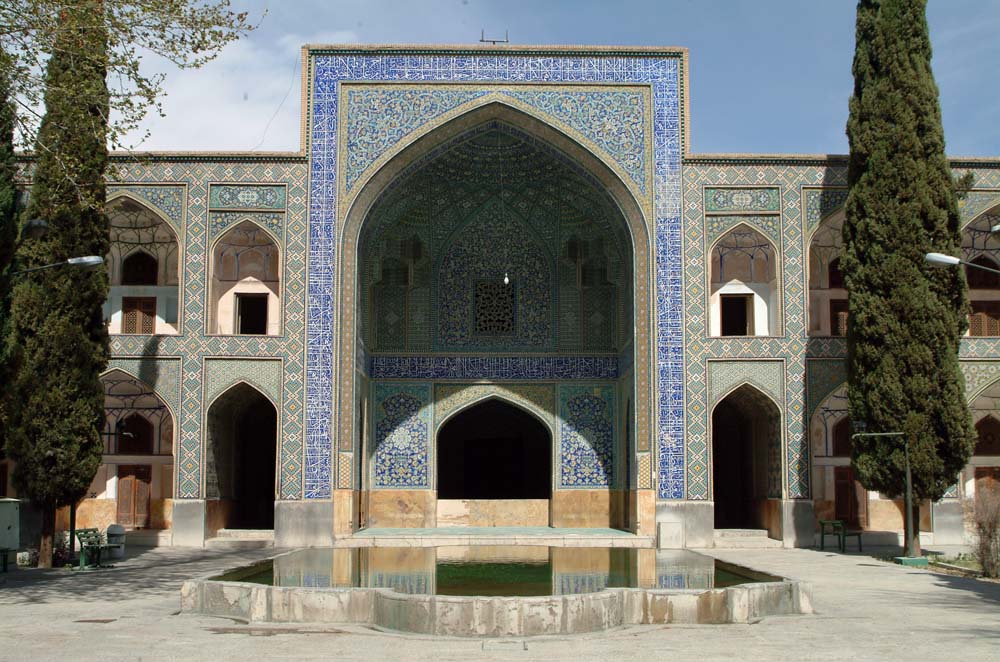 مدرسۀ چهار باغ
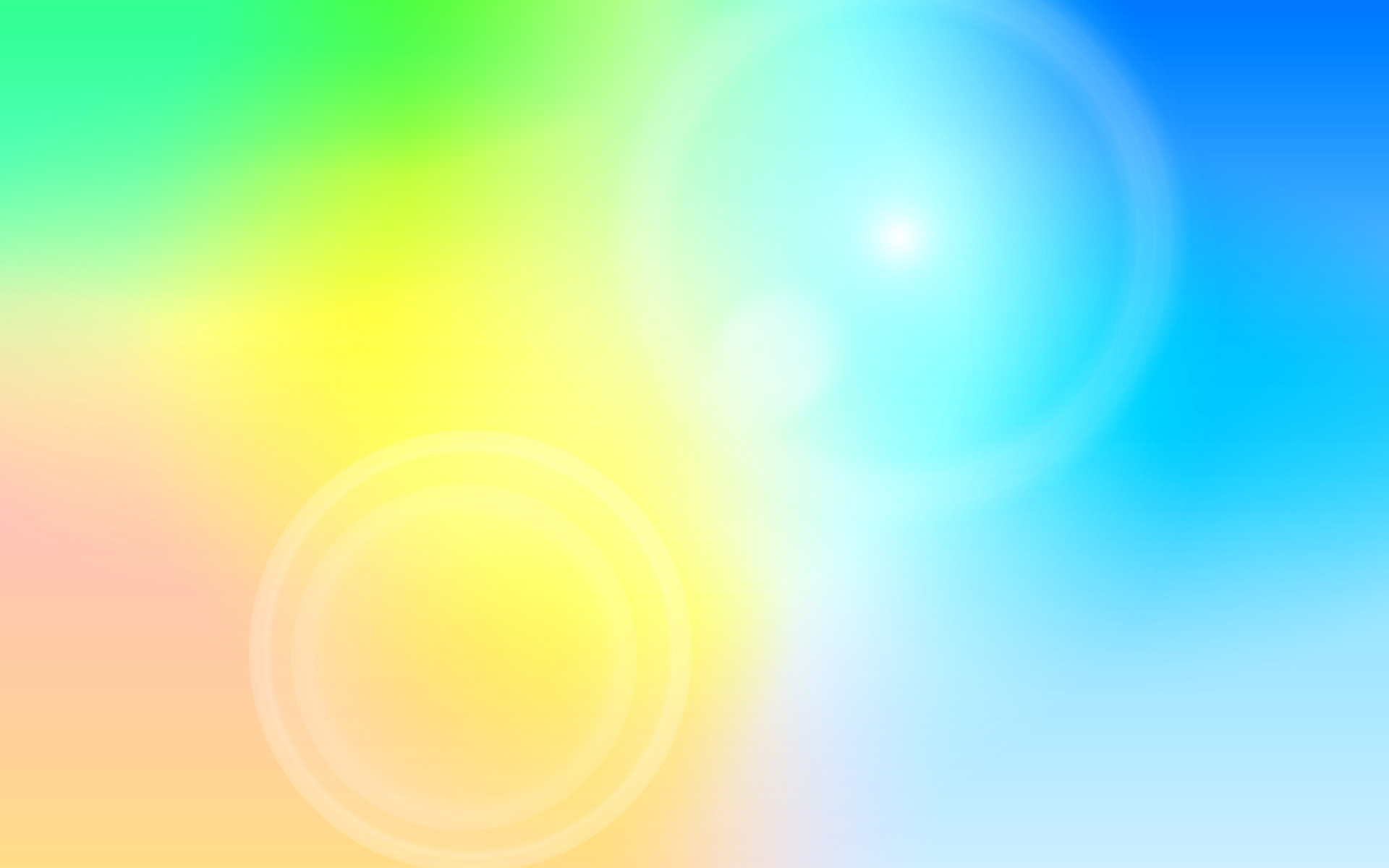 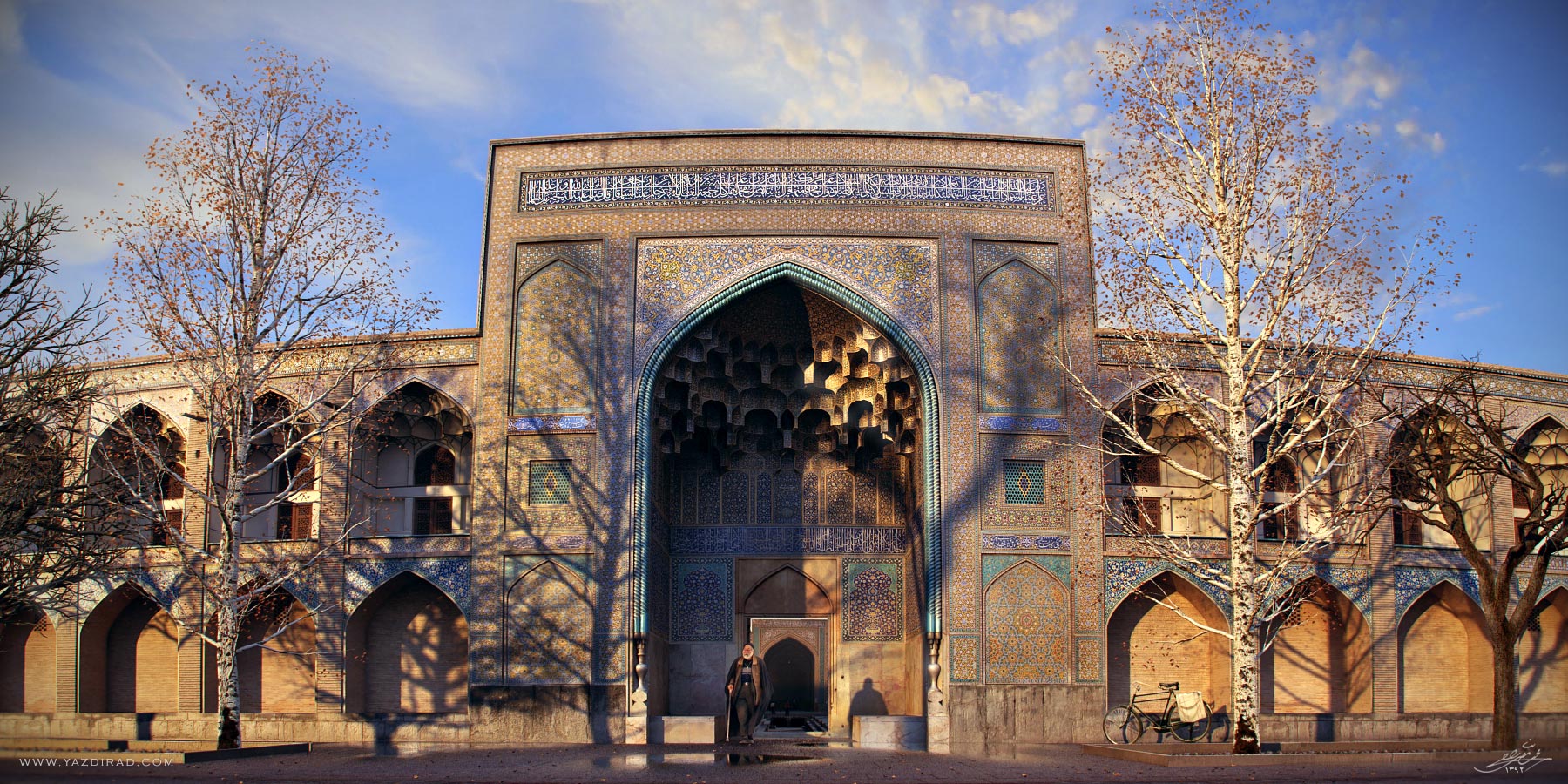 مدرسۀ چهارباغ
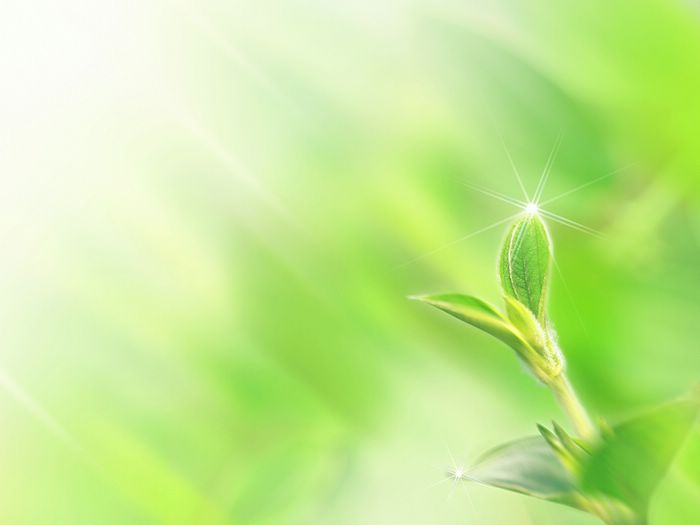 در عصر صفوی عالمان و اندیشمندان بزرگی پرورش یافتند و آثار ارزشمندی در موضوع های مختلف علمی و مذهبی نوشتند.
عالمان بزرگ:

شیخ بهایی
علامه محمدباقر مجلسی
فیلسوفان نامدار:

میرداماد
ملاصدرا
علامۀ مجلسی
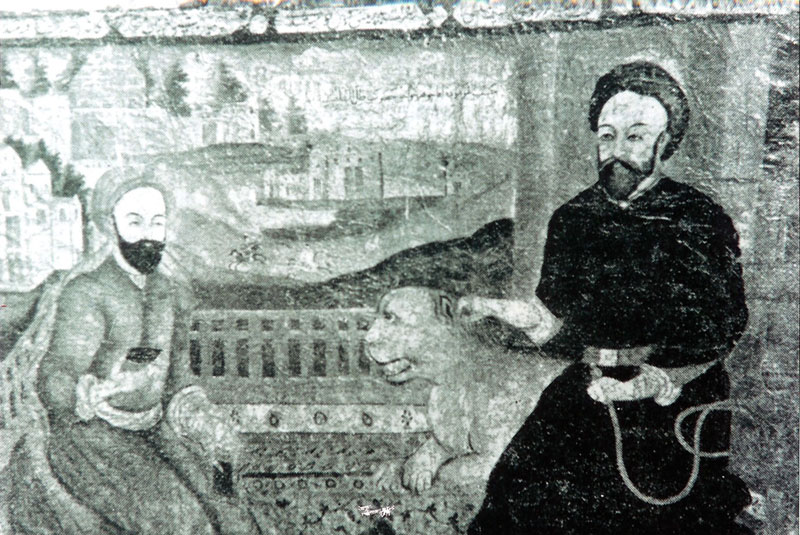 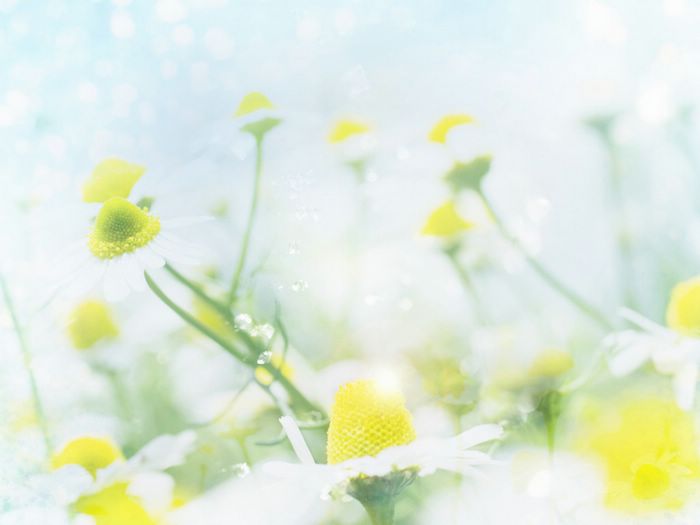 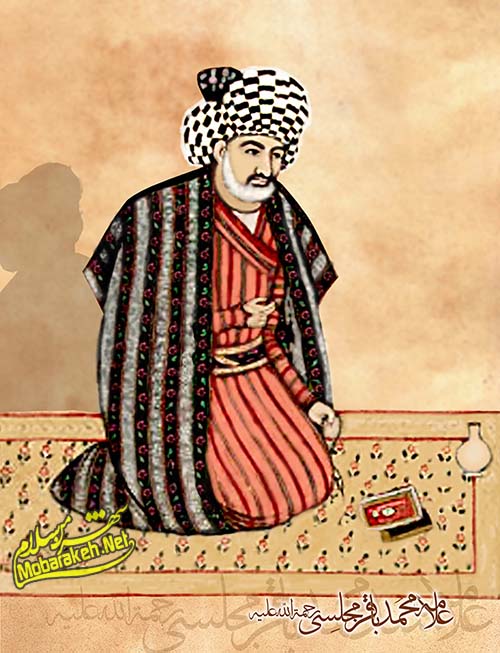 شیخ بهایی
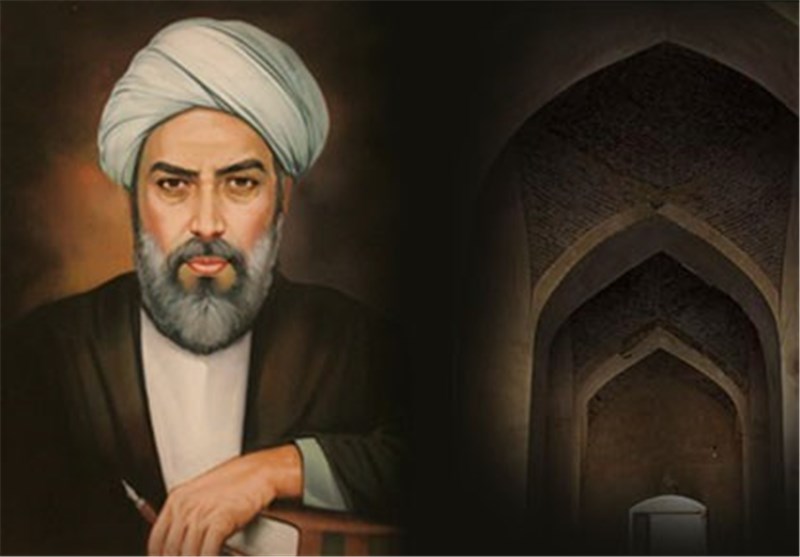 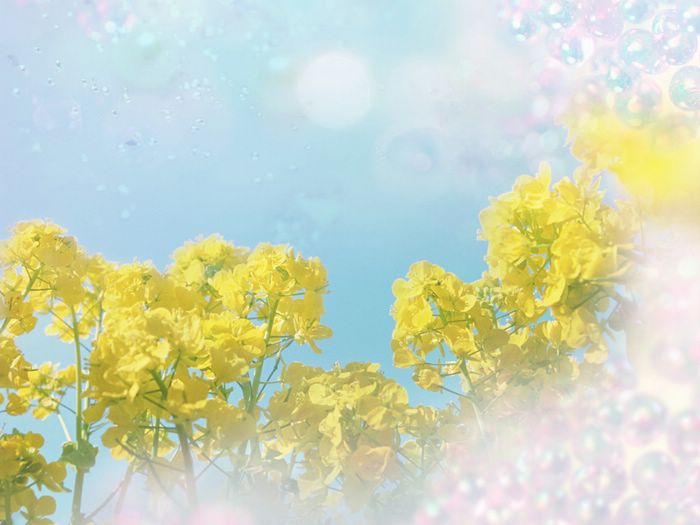 ملاصدرا
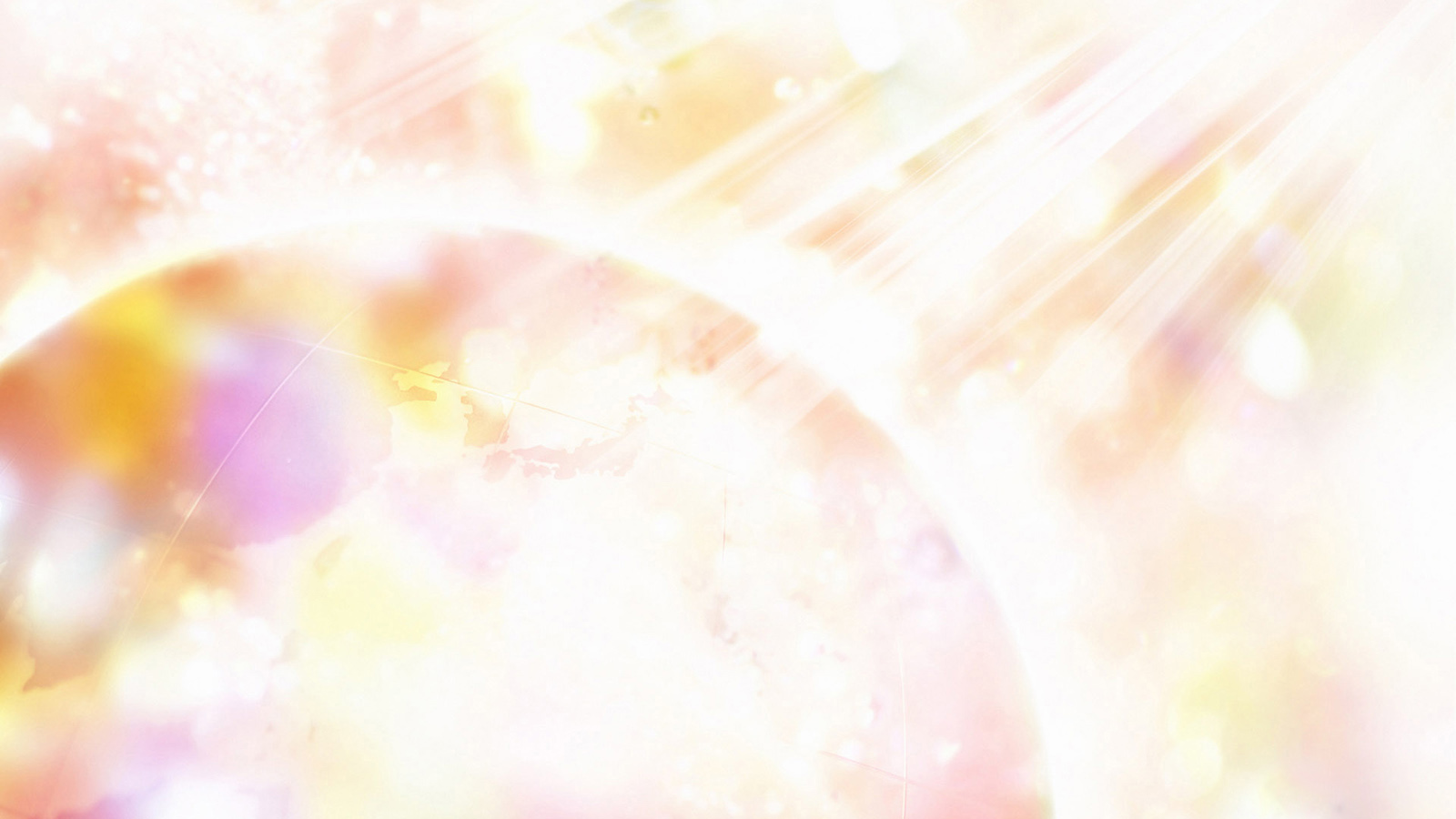 در دورۀ صفوی به سبب کم توجهی پادشاهان به شاعران، شعر و ادب فارسی مانند دیگر رشته ها پر رونق نبود.
اما علم تاریخ مورد توجه قرار داشت و افراد زیادی به ثبت و نگارش وقایع تاریخی می پرداختند.
کتاب های تاریخی ارزشمندی از این دوره به جا مانده است.
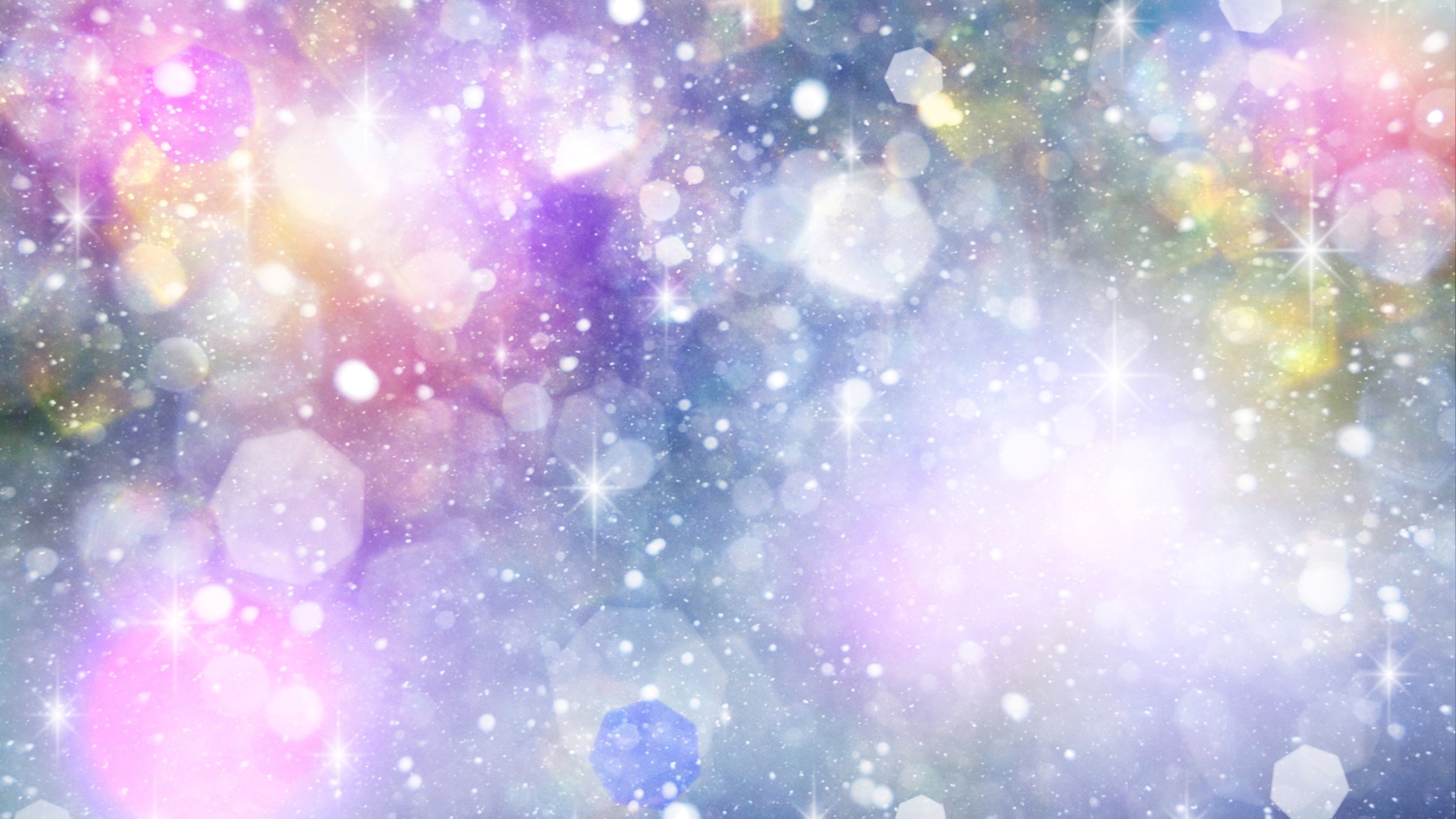 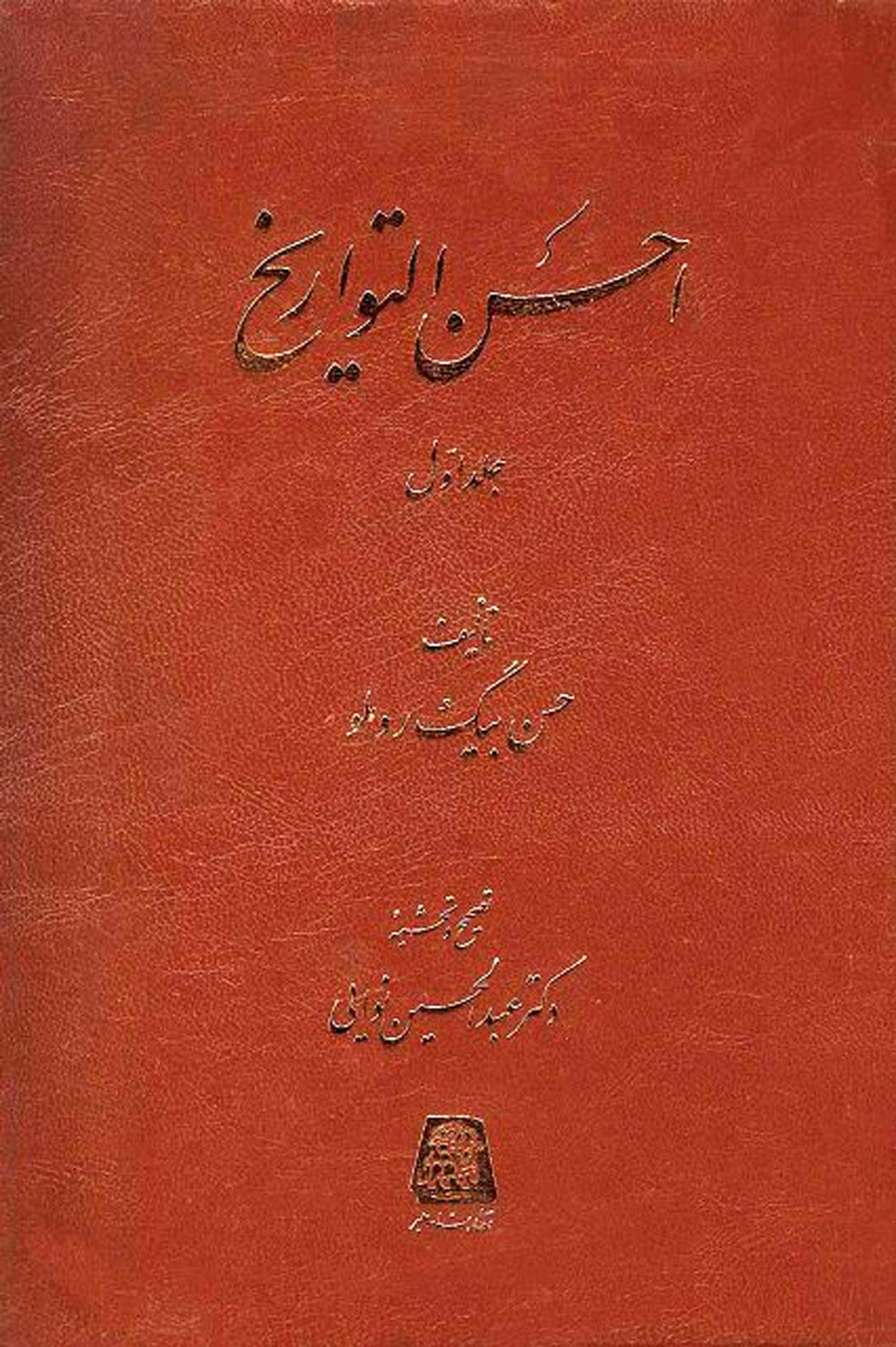 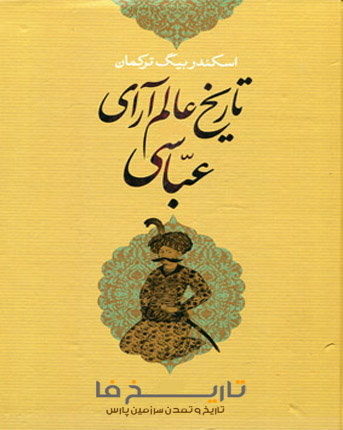 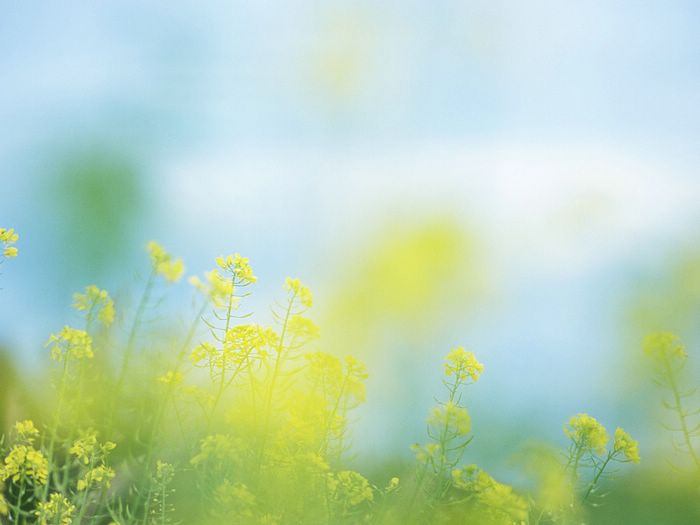 در زمان صفویان، ذوق و استعداد هنری ایرانیان شکوفا شد و هنرمندان بزرگی در رشته های مختلف هنری از جمله نقاشی، خوشنویسی، کتاب آرایی و خاتم کاری شهرت یافتند.
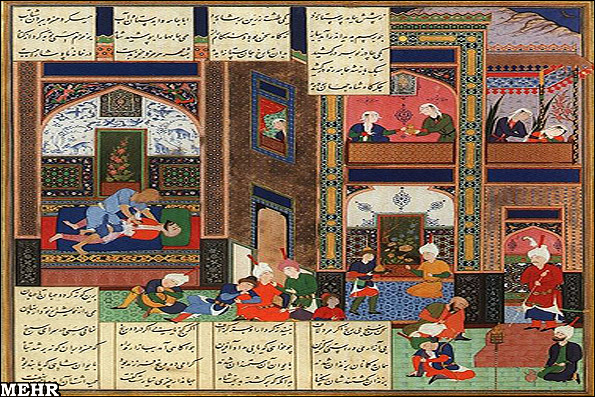 شاهنامه تهماسبی
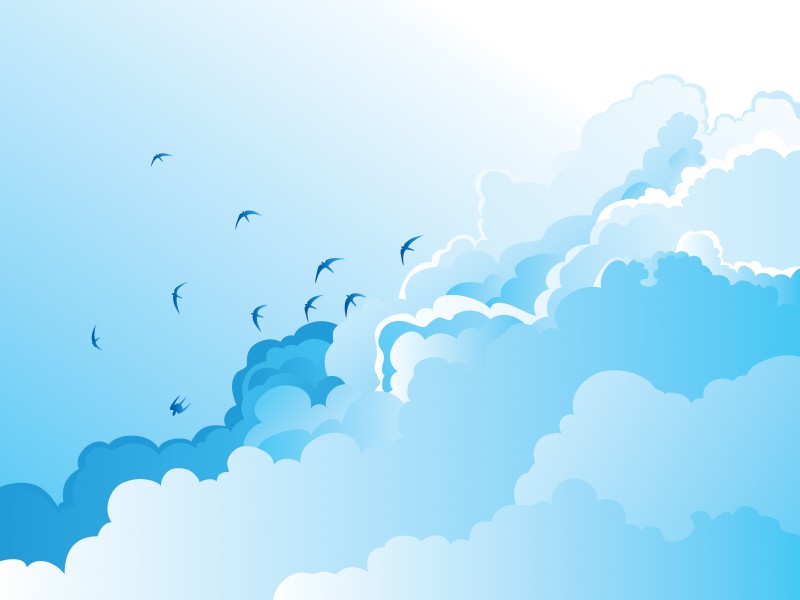 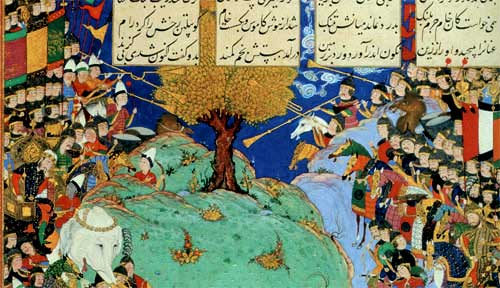 شاهنامه تهماسبی
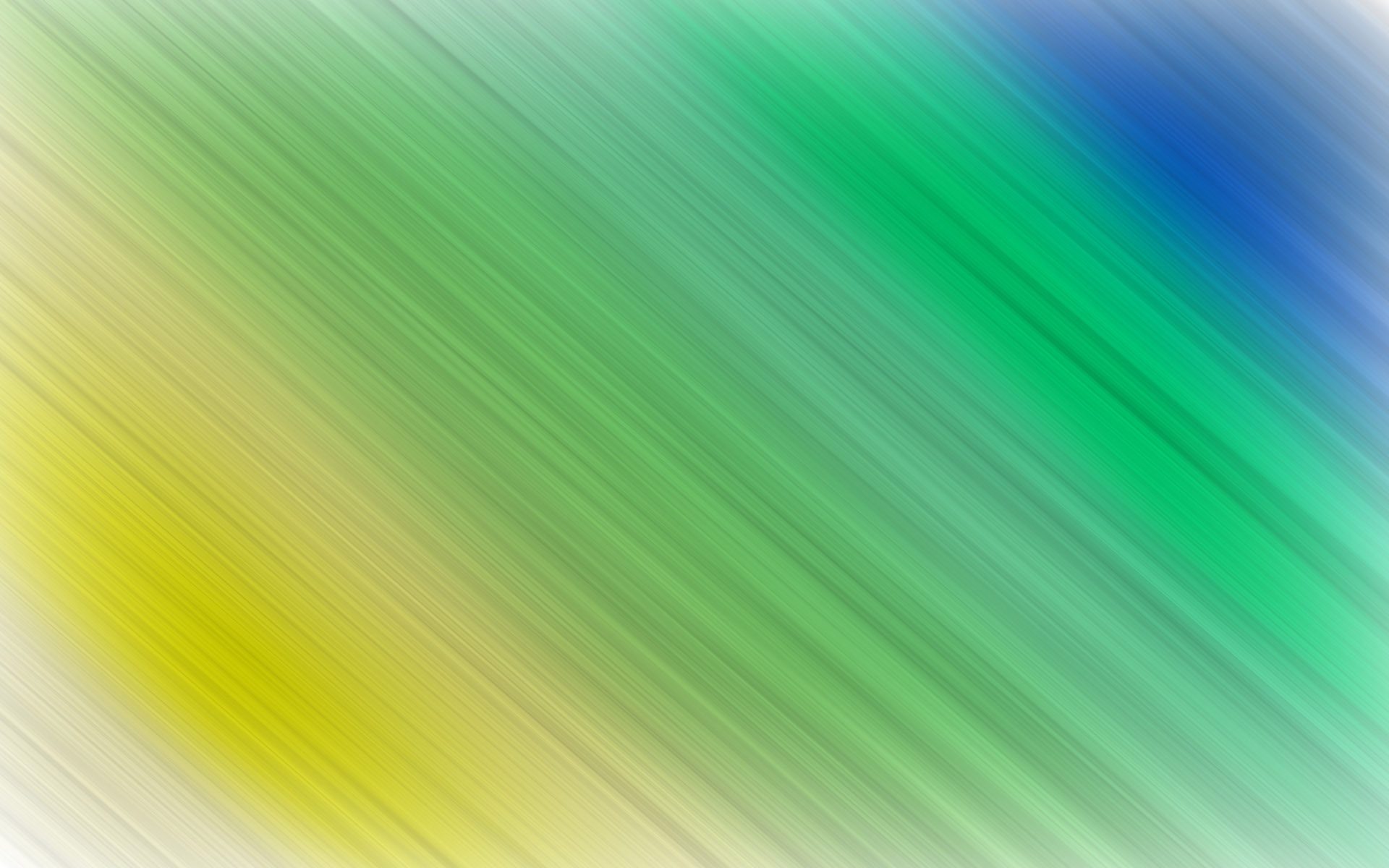 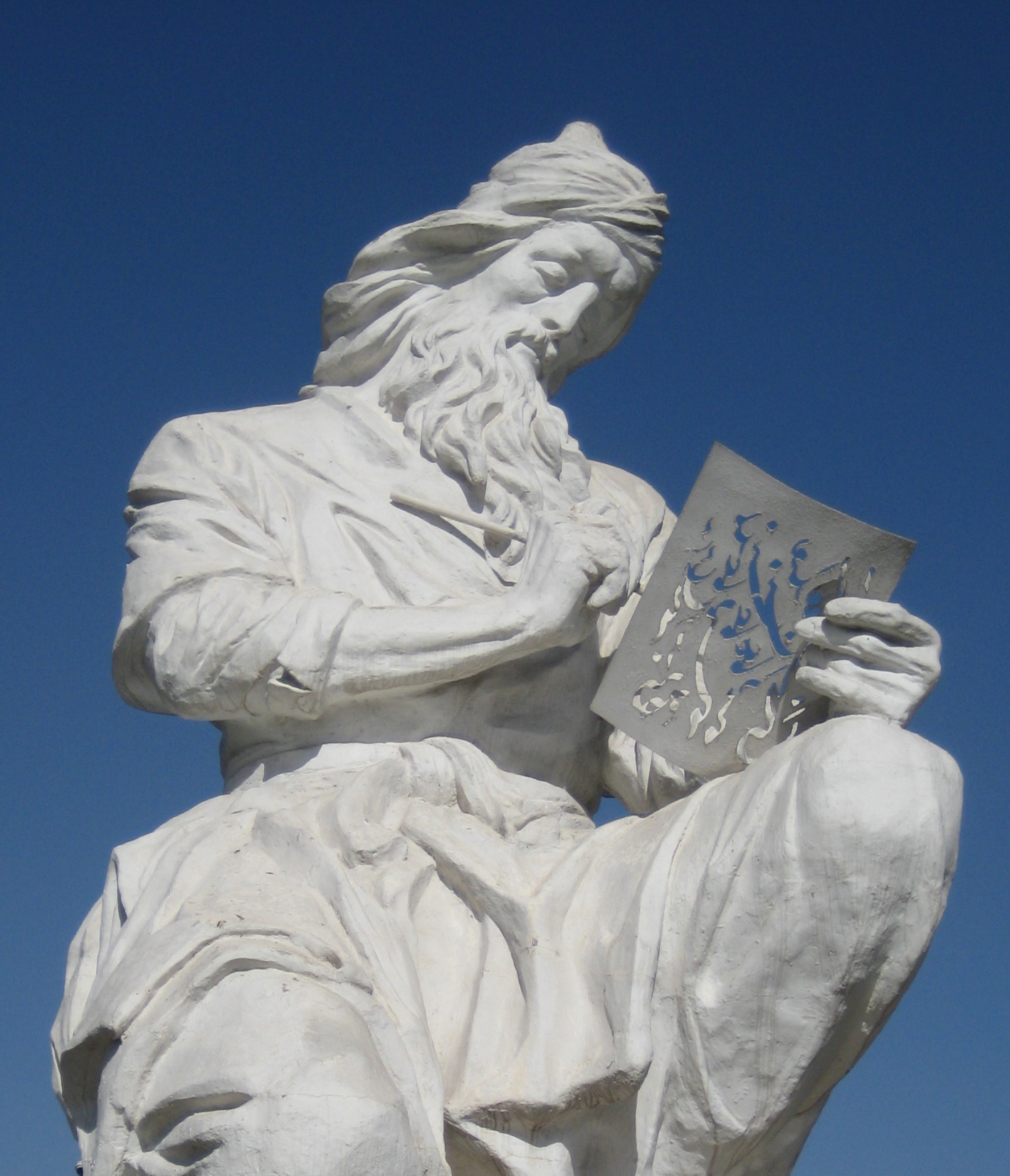 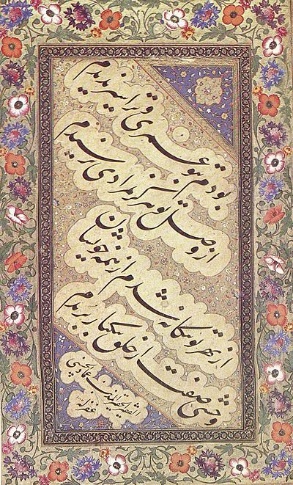 نمونه ای از خط نستعلیق میرعماد
تندیس میرعماد در قزوین
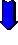 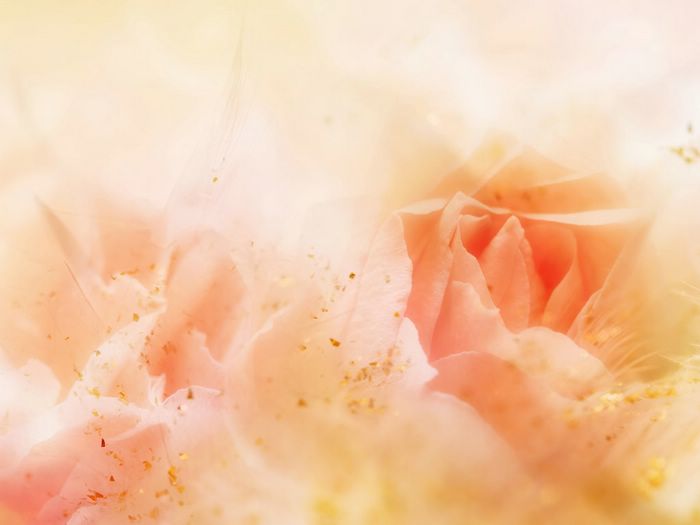 جشن ها و آیین ها
در زمان حکومت صفوی، جشن ها و آیین ها اهمیت ویژه ای داشتند و با شکوه و عظمت برگزار می شدند.
مردم علاوه بر نوروز و دیگر جشن های باستانی، اعیاد اسلامی مانند قربان، فطر و غدیر را نیز گرامی می داشتند.
آیین سوگواری امام حسین (ع) به طور گسترده در سراسر کشور به شیوۀ روضه خوانی، نوحه سرایی، مرثیه خوانی، سینه زنی و تعزیه برگزار می شد.
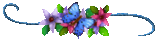 برگزاری این جشن ها و آیین ها، تأثیر مهمی در افزایش همدلی و هم بستگی مردم داشت.
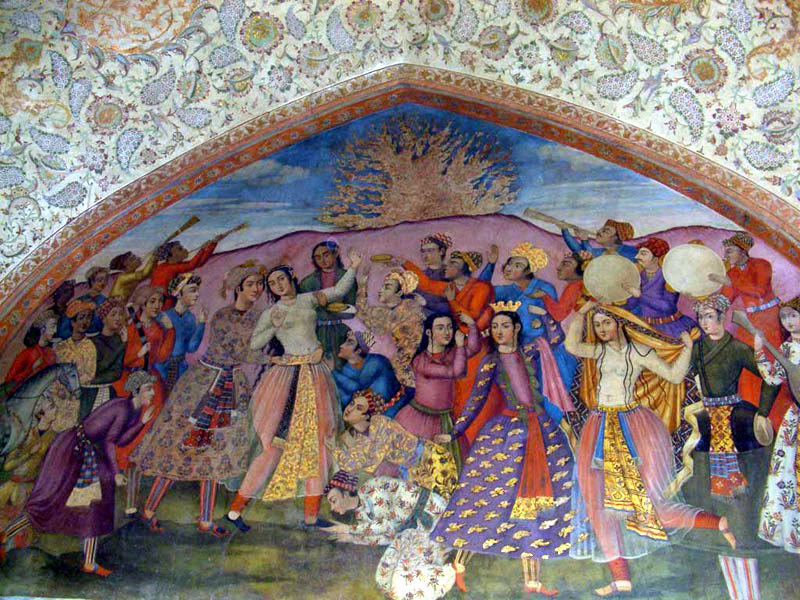 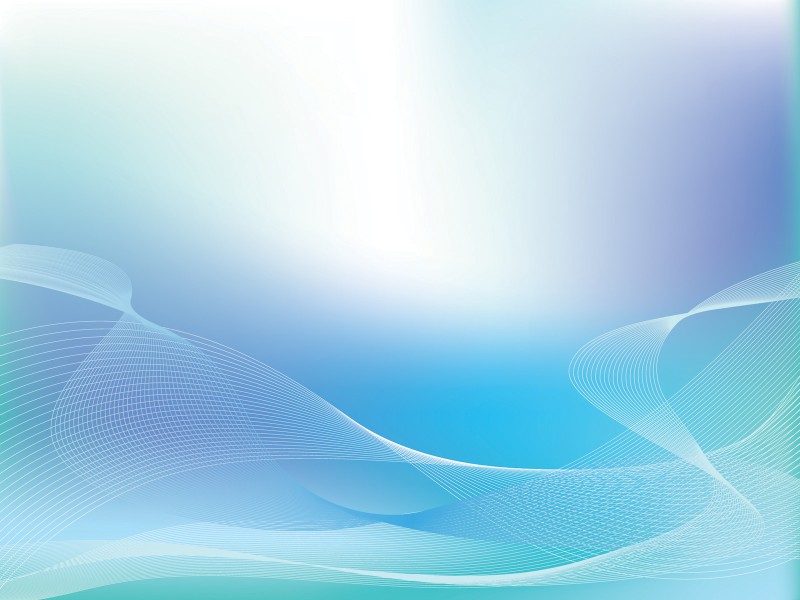 تصویری از یکی از دیوار نگاره‌های چهل‌ستون، متعلق به دوران صفویه که جشن و پایکوبی ایرانیان را در شب چهارشنبه‌سوری به تصویر کشیده‌است.
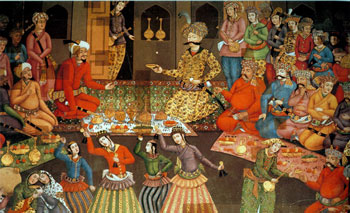 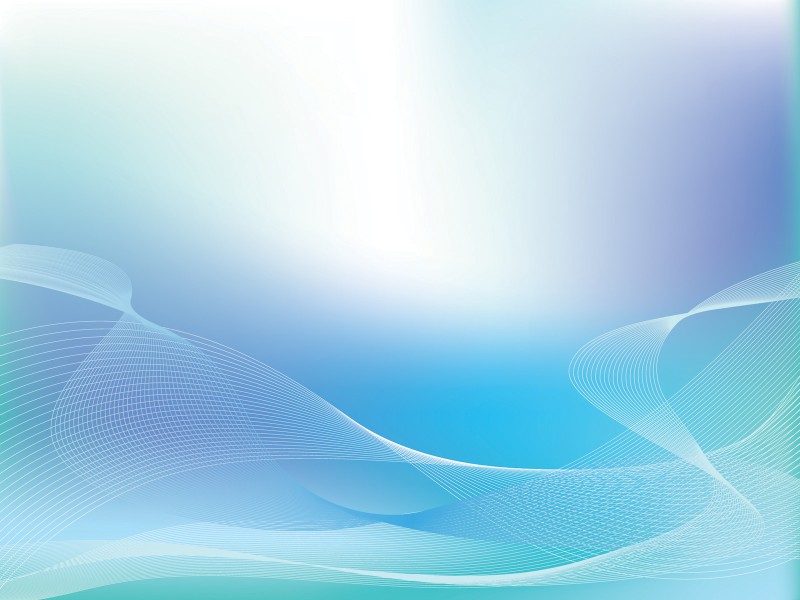 تصویر شاه عباس در هنگام جشن نوروز
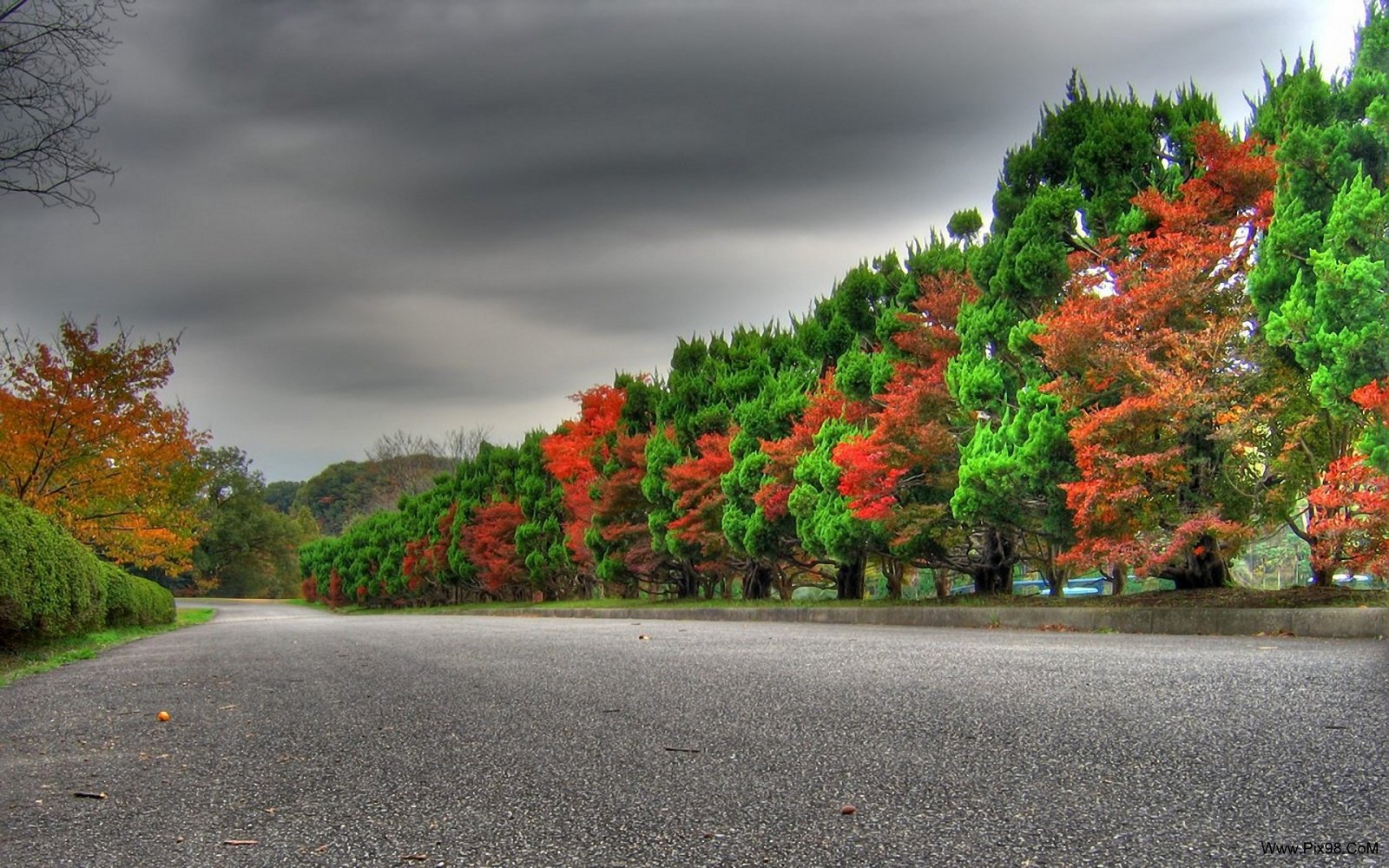 پایان